TJENESTEFORLØP: DIGITAL TRYGGHETSALARM
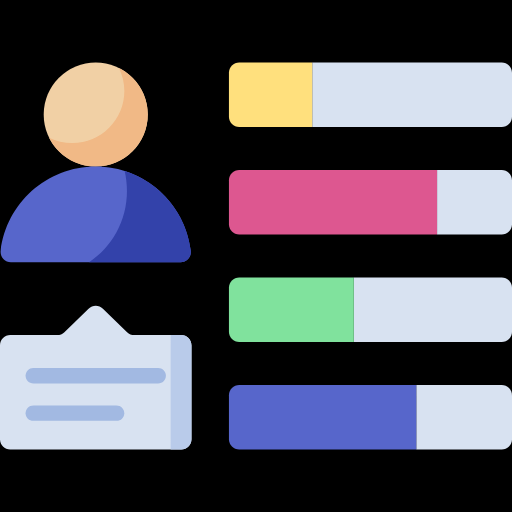 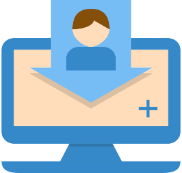 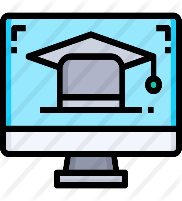 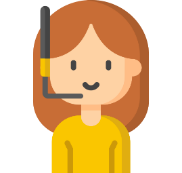 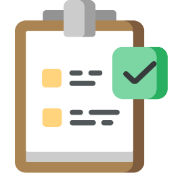 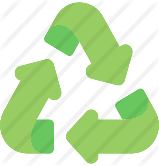 Kartlegging og tildeling
Tilpasning og installasjon
Opplæring
Daglig drift
Evaluering
Videreføre/      avslutte
Saksbehandler mottar søknad og informerer ansvarlig tjeneste om nytt kartleggingsbesøk.
Gjennomføre kartlegging og fylle ut kartleggings-skjema.
Vurdere om bruker kan ha nytte av trygghetsalarm.
Tildele trygghetsalarm til bruker.
Ressursperson bestiller utstyr, og avtaler tidspunkt for installasjon
Registrere data og måle nullpunkt for gevinstrealisering.
Ressursperson installerer alarm hos bruker.
Ved installasjon kan bruker komme med ønske om endring, eksempelvis for trykkfølsomhet.
Registrere eventuelle endringer og tiltak i fagsystem.
Gjennomføre opplæring med bruker og pårørende.  
Testperiode på to uker hvor hjemmetjenesten følger opp tett.
Evaluere hvordan bruker håndterer trygghetsalarm og om innstillinger bør endres.
Respondere på alarmer og hjelpe brukere etter behov.
Dokumentere hendelser og avvik i fagsystem.
Håndtere tekniske varsler som lavt batteri og andre tekniske feil.
Følge opp gevinster.
Vurdere brukerens nytte av tjenesten.
Registrere nye målinger i gevinstplan.
Avgjøre om tilbudet skal videreføres eller avsluttes.
Videreføre tjenesten selv om bruker havner på korttidsopphold på sykehjem.
Avslutte tjenesten hvis evaluering tilsier dette.
OPPLÆRING AV ALLE ANSATTE
DIGITAL TRYGGHETSALARM: KARTLEGGING OG TILDELING
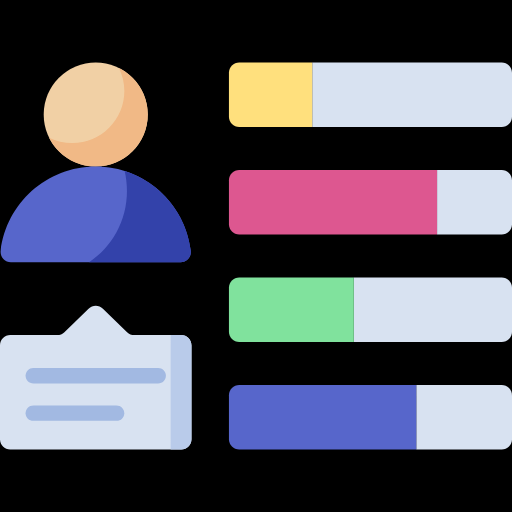 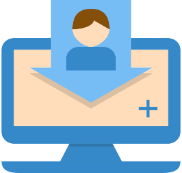 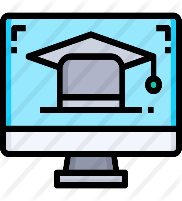 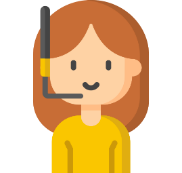 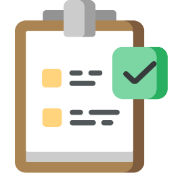 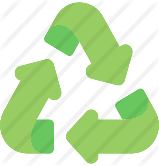 Kartlegging og tildeling
Tilpasning og installasjon
Opplæring
Daglig drift
Evaluering
Videreføre/      avslutte
FORSLAG TIL AKTIVITETER
NOEN VIKTIGE SPØRSMÅL Å TA STILLING TIL
1. Saksbehandler mottar søknad og informerer ansvarlig tjeneste om nytt kartleggingsbesøk
Saksbehandler sender melding via journalsystem til aktuell sone i hjemmetjenesten med adresse og informasjon om bruker.
2. Gjennomføre kartlegging og fylle ut kartleggingsskjema
Ansvarlige tjeneste gjennomfører kartleggingsbesøk i henhold til rutinebeskrivelse og fyller ut kartleggingsskjema.
3. Vurdere om bruker kan ha nytte av trygghetsalarm
Saksbehandler/ressursperson gjør en vurdering om tildeling av trygghetsalarm gir gevinster for bruker og kommunen.
3. Tildele trygghetsalarm til bruker
Saksbehandler tildeler trygghetsalarm til bruker og varsler tjenesten. 4. Ressursperson bestiller utstyr, og avtaler tidspunkt for installasjonBestiller utstyr fra leverandør/henter utstyr fra lokalt lager og avtaler dag for installasjon med bruker. Ansvarlig tjeneste kobler bruker til trygghetsalarm.
5. Registrere data og måle nullpunkt for gevinstrealisering
Gevinstansvarlig måler nullpunkt for gevinster og registrerer resultater i gevinstplan.
Er dette den beste måten å gjøre det på i deres kommune?
Hvilke prosedyrer har dere allerede? Hvordan må disse tilpasses ved innføring av digitale trygghetsalarmer?
Hvilket kommunikasjonsmiddel mellom saksbehandler og den som gjennomfører kartleggingsbesøket har dere i dag? Må dette endres?
Hvordan foregår første henvisning av bruker? Hvem har ansvaret for å avdekke mulige brukere? 
Hvilke gevinster skal dere realisere og hvordan skal dere måle disse? Hvor ofte skal dere måle? Hvem har ansvaret for gevinstrealiseringsplanen?
LENKER OG FORSLAG TIL VERKTØY
Gevinstrealiseringsplan (www.ks.no/veikart)
Kartleggingsskjema fra Beiarn kommune
Kartleggingsskjema for trygghetsalarm og GPS Larvik kommune
Kartleggingsskjema fra Alver kommune
DIGITAL TRYGGHETSALARM: TILPASNING OG INSTALLASJON
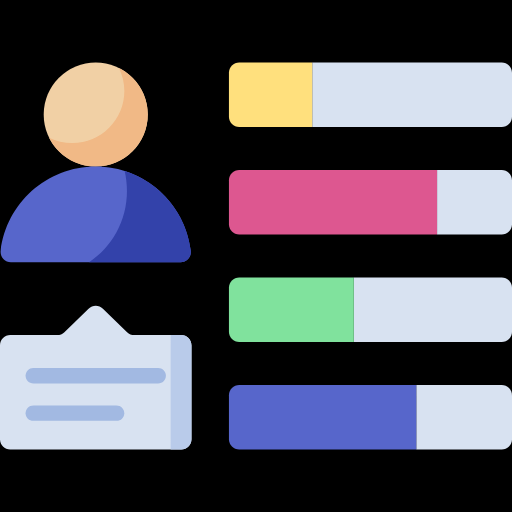 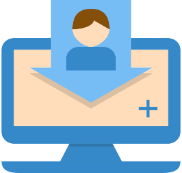 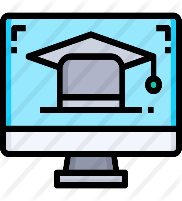 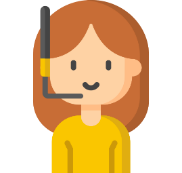 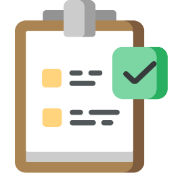 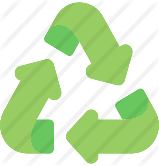 Kartlegging og tildeling
Tilpasning og installasjon
Opplæring
Daglig drift
Evaluering
Videreføre/      avslutte
FORSLAG TIL AKTIVITETER
NOEN VIKTIGE SPØRSMÅL Å TA STILLING TIL
1. Ressursperson installerer alarm hos bruker
Teknisk personell/ressursperson reiser hjem til bruker og installerer alarm, med utgangspunkt i informasjon fra kartleggingsskjema.
2. Ved installasjon kan bruker komme med ønske om endring, eksempelvis for trykkfølsomhet
Ressursperson spør og registrerer eventuelle endringer i installasjonen.
3. Registrere eventuelle endringer og tiltak i fagsystemRessursperson/hjemmetjenesten/teknisk personell registrerer eventuelle endringer på innstillinger i fagsystem.
Er dette den beste måten å gjøre det på i deres kommune?
Har dere forberedt brukeren på installering og montering?
Er det avklart hvem som skal konfigurere enheten og kvalitetssikre at innstillinger og funksjonene dekker brukerens behov?
Hvilke kommunikasjonskanaler er det i dag mellom saksbehandler og installatør, og tjenesten? Er det nødvendig med forbedringer?
LENKER OG FORSLAG TIL VERKTØY
Installasjonsveiledning for trygghetsalarm fra leverandør
Programmeringsmanual for trygghetsalarm fra leverandør
Mal for informasjonsskriv til bruker om trygghetsalarm
Brukerveiledning for trygghetsalarm fra leverandør
Rutinebeskrivelse for konfigurering av trygghetsalarm
DIGITAL TRYGGHETSALARM: OPPLÆRING
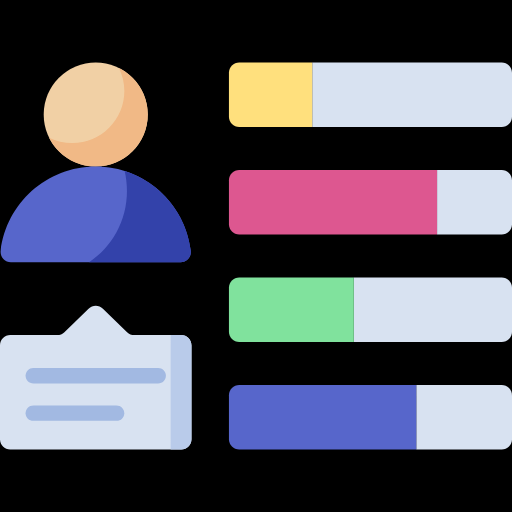 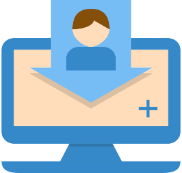 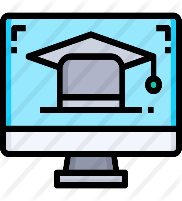 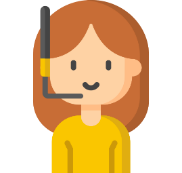 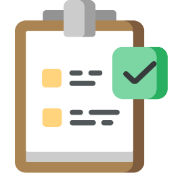 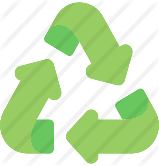 Kartlegging og tildeling
Tilpasning og installasjon
Opplæring
Daglig drift
Evaluering
Videreføre/      avslutte
FORSLAG TIL AKTIVITETER
NOEN VIKTIGE SPØRSMÅL Å TA STILLING TIL
1. Gjennomføre opplæring med bruker og pårørende. Ressursperson/hjemmetjenesten/teknisk personell informerer bruker og eventuelt pårørende om hva trygghetsalarm er, slik at brukeren blir trygg på tjenesten. Teknisk personell/ressursperson/hjemmetjenesten tester utstyret sammen med bruker. Informasjonsskriv blir forklart og lagt igjen.
2. Testperiode på to uker hvor hjemmetjenesten følger opp tett
Bruker tester trygghetsalarm over en periode på to uker der hjemmetjenesten fortsetter besøkene for å sikre at bruker kan nyttiggjøre seg av teknologien. Hjemmetjenesten dokumenterer i fagsystem om teknologien og de definerte innstillingene på enheten gir ønskede effekter, og dersom bruker ikke mestrer trygghetsalarmen.

3. Evaluere hvordan bruker håndterer trygghetsalarm og om innstillinger bør endresEvaluering skjer etter testperioden, og ved hjelp av dokumentasjonen fra testperioden. Tiltaksplan oppdateres etter evaluering og gevinstansvarlig oppdaterer gevinstplan. Eventuelle endringer dokumenteres i fagsystem.
Er dette den beste måten å gjøre det på i deres kommune?
Hvem bør gjennomføre opplæring med bruker og pårørende? 
Skal opplæringen skje samtidig som installasjon? 
Skal det være en testperiode? Eventuelt hvor lenge? Hvordan skal testperioden evalueres?
Hvem har ansvaret for å oppdatere gevinstrealiseringsplanen? Hvis ikke hjemmetjenesten, hvordan skal de gi beskjed videre til gevinstansvarlig?
LENKER OG FORSLAG TIL VERKTØY
Prosedyre for evaluering og rapportering i testperioden
Opplæringsmanual for digitale trygghetsalarmer
DIGITAL TRYGGHETSALARM: DAGLIG DRIFT
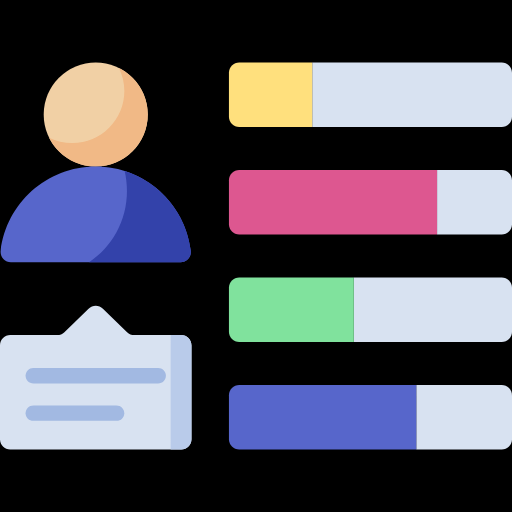 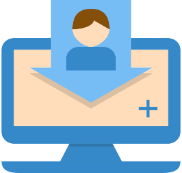 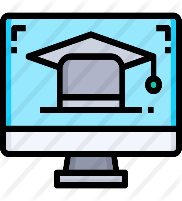 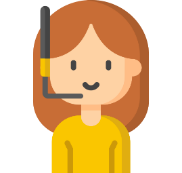 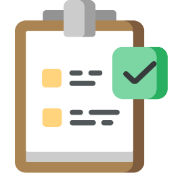 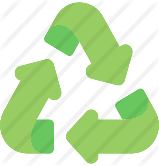 Kartlegging og tildeling
Tilpasning og installasjon
Opplæring
Daglig drift
Evaluering
Videreføre/      avslutte
FORSLAG TIL AKTIVITETER
NOEN VIKTIGE SPØRSMÅL Å TA STILLING TIL
1. Respondere på alarmer og hjelpe brukere etter behov
Hjemmetjenesten, eller eventuelt pårørende, rykker ut på alarm etter prosedyre.

2. Dokumentere hendelser og avvik i fagsystemAnsvarlig tjeneste dokumenterer endringer, hendelser og eventuelle avvik i fagsystem.

3. Håndtere tekniske varsler som lavt batteri og andre tekniske feilFeilmeldinger som tekniske varsler går til teknisk personell som handler i henhold til rutiner.
4. Følge opp gevinsterGevinstansvarlig følger opp gevinster som beskrevet i gevinstplan, og registrerer målinger.
Er dette den beste måten å gjøre det på i deres kommune?
Hvor går alarmene fra teknologien? Hvordan er utrykningstjenesten organisert? 
Hvem skal håndtere tekniske varsler? Hva skal prosedyren være? Hvor skal tekniske varsler dokumenteres?
Hvordan skal hjemmetjenesten og pårørende kommunisere hvis pårørende rykker ut på alarmene?
Er det laget rutiner for kvittering av varsler? Hvordan skal dere følge opp hvis dette ikke blir gjort?
LENKER OG FORSLAG TIL VERKTØY
Rutine for reparasjon, service og vedlikehold av trygghetsalarmer
Rutine for oppfølging av varsler og feilmeldinger
DIGITAL TRYGGHETSALARM: EVALUERING
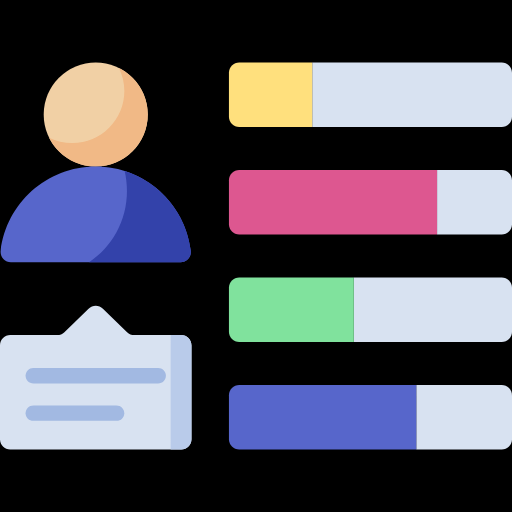 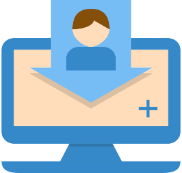 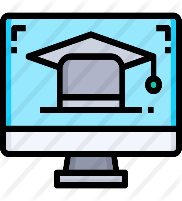 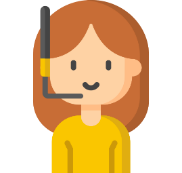 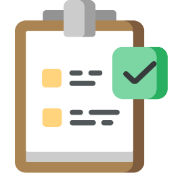 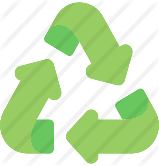 Kartlegging og tildeling
Tilpasning og installasjon
Opplæring
Daglig drift
Evaluering
Videreføre/      avslutte
FORSLAG TIL AKTIVITETER
NOEN VIKTIGE SPØRSMÅL Å TA STILLING TIL
1. Vurdere brukerens nytte av tjenesten
Hjemmetjenesten gjør løpende vurderinger av brukerens nytteverdi av teknologien til planlagt tidsintervall for å kvalitetssikre at det er riktig tjeneste som er innført. 

2. Registrere nye målinger i gevinstplanGevinstansvarlig oppdaterer gevinstrealiseringsplanen for både kvalitative gevinster og kvantitative gevinster, hentet ut fra evalueringsskjema.

3. Avgjøre om tilbudet skal videreføres eller avsluttes
Gevinstansvarlig/saksbehandler/hjemmetjenesten/ressursperson beslutter i samarbeid om tilbudet skal videreføres eller avsluttes basert på samlet evaluering.
Er dette den beste måten å gjøre det på i deres kommune?
Hvilke gevinster skal dere realisere? Hvor ofte skal dere evaluere tjenesten, og hvem har ansvaret for gjennomføre og registrere målinger i gevinstplan?
Hvem bestemmer om tilbudet skal videreføres eller avsluttes? Hva skal beslutningskriteriene være?
LENKER OG FORSLAG TIL VERKTØY
Evalueringsskjema for ansatte, bruker og pårørende
Rutinebeskrivelse for evaluering
DIGITAL TRYGGHETSALARM: VIDEREFØRE /AVSLUTTE
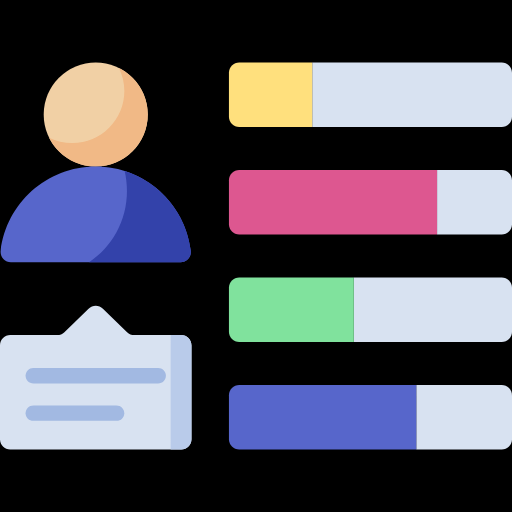 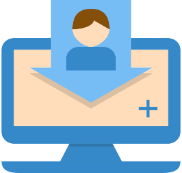 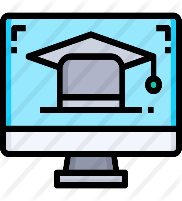 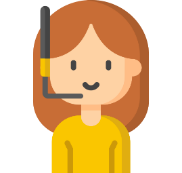 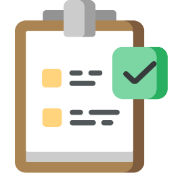 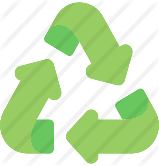 Kartlegging og tildeling
Tilpasning og installasjon
Opplæring
Daglig drift
Evaluering
Videreføre/      avslutte
FORSLAG TIL AKTIVITETER
NOEN VIKTIGE SPØRSMÅL Å TA STILLING TIL
1. Videreføre tjenesten selv om bruker havner på korttidsopphold på sykehjem
Hjemmetjenesten/ressursperson dokumenterer i fagsystemet og videreformidler videreføring av tjenesten på korttidsopphold etter gjeldende prosedyrer.2. Avslutte tjenesten hvis evaluering tilsier detteHjemmetjenesten/ressursperson informerer bruker og pårørende og avslutter tiltak i fagsystem, samt avtaler dato for avinstallasjon. Hjemmetjenesten gir videre beskjed til teknisk personell som avinstallerer den digitale trygghetsalarmen og legger utstyr på lager etter hygienetiltak, eventuelt sender utstyret tilbake til leverandør. Hjemmetjenesten/ressursperson avslutter tiltak i fagsystem, og sender huskelapp via EPJ til saksbehandler som avslutter vedtak.
Er dette den beste måten å gjøre det på i deres kommune?
Hvilke prosedyrer har dere allerede? Hvordan må disse tilpasses ved innføring av digitale trygghetsalarmer? 
Har hjemmetjenesten god nok kommunikasjon med sykehjem slik at videreføring av tjenesten går smertefritt? Hvem håndterer alarmer hvis bruker havner på korttidsopphold? 
Har dere gode nok kommunikasjonsformer i dag slik at alle vet når tjenesten avsluttes?
LENKER OG FORSLAG TIL VERKTØY
Informasjon til ansatte om utskifting av trygghetsalarm
Sjekkliste ved nedkopling av alarm
Prosedyre for avslutning av tjenesten
Prosedyre for kontrollering av renhold og vedlikehold av brukt utstyr før overføring til ny bruker
TJENESTEFORLØP: DIGITALT TILSYN INSTITUSJON
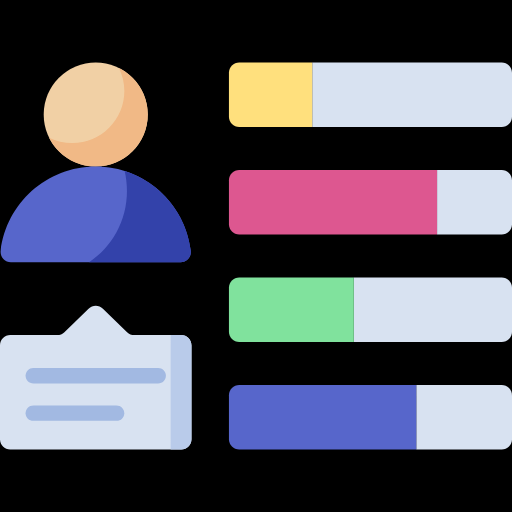 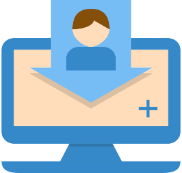 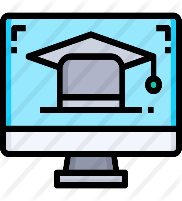 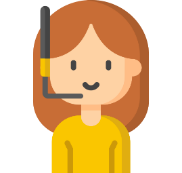 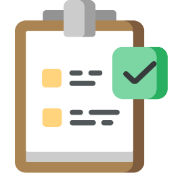 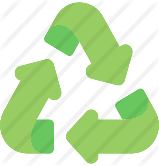 Kartlegging og tildeling
Tilpasning og installasjon
Opplæring
Daglig drift
Evaluering
Videreføre/      avslutte
Kartlegge og vurdere om bruker vil ha nytte av digitalt tilsyn.
Registrere vedtak om plass i fagsystem.
Registrere informasjon om innstillinger for teknologien.
Generere bestilling på riktig romoppsett.
Kvalitetssikre innstillinger og funksjoner på teknologien.
Registrere data og måle nullpunkt for gevinstrealisering.
Opprette eller overføre tiltaksplan ved brukerens ankomst til institusjonen.
Tilpasse innstillinger for digitalt tilsyn til bruker. 
Gjennomføre dypere tverrfaglig kartlegging for å komplementere foreløpig analyse og tiltaksplan.
Informere og gjennomføre opplæring med bruker.
Testperiode på to uker hvor ansatte følger opp tett.
Evaluere hvordan bruker håndterer digitalt tilsyn og om innstillinger bør endres.
Dokumentere endringer i fagsystem.
Respondere på alarmer og hjelpe brukere etter behov.
Dokumentere hendelser i fagsystem.
Håndtere tekniske varsler, som feilmeldinger og andre tekniske feil.
Følge opp gevinster.
Vurdere hvilke effekter digitalt tilsyn har for bruker, pårørende og ansatte.
Evaluere om innstillinger bør endres.
Registrere nye målinger i gevinstplan.
Avgjøre om tjenesten skal videreføres eller avsluttes.
Avslutte tjenesten hvis evaluering tilsier dette.
Avslutte tjenesten ved andre årsaker.
Nullstille og avinstallere teknologien. Eventuelt demontere, legge utstyr på lager eller sende tilbake til leverandør.
OPPLÆRING AV ALLE ANSATTE
DIGITALT TILSYN INSTITUSJON: KARTLEGGING OG TILDELING
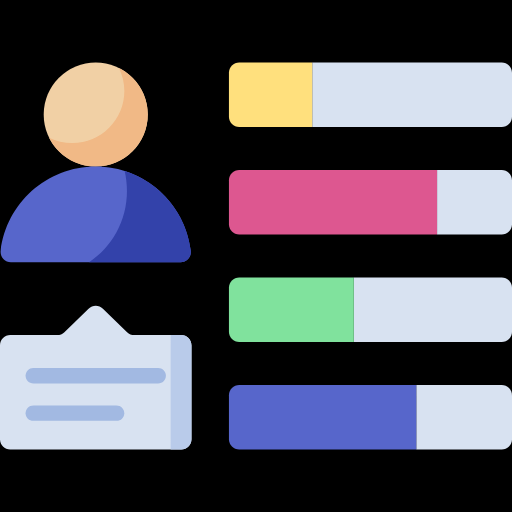 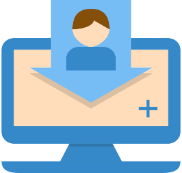 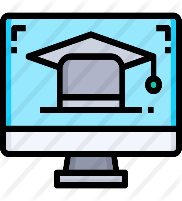 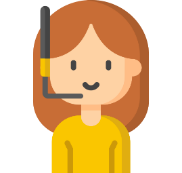 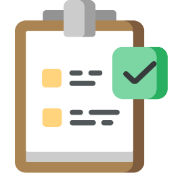 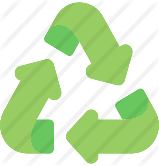 Kartlegging og tildeling
Tilpasning og installasjon
Opplæring
Daglig drift
Evaluering
Videreføre/      avslutte
FORSLAG TIL AKTIVITETER
NOEN VIKTIGE SPØRSMÅL Å TA STILLING TIL
1. Kartlegge og vurdere om bruker vil ha nytte av digitalt tilsynVurder om bruker skal kartlegges hjemme eller på institusjonen. 
2. Registrere vedtak om plass i fagsystemVed ny bruker registrerer saksbehandler vedtak om plass i fagsystem.
3. Registrere informasjon om innstillinger for teknologien
Registrer informasjon om instillinger for den enkelte teknologien, som et grunnlag for senere installasjon.
4. Generere bestilling på riktig romoppsett
Tekniker håndterer bestillingen, konfigurerer enheten, samt avklarer riktig plassering av teknologi ifht romoppsett, møblement og lignende.
5. Kvalitetssikre innstillinger og funksjoner på teknologien
Sikre at man har riktig informasjon om innstillinger og funksjoner. Registrer dette i tiltaksplanen.
6. Registrere data og måle nullpunkt for gevinstrealisering
Gevinstansvarlig måler nullpunkt for gevinster og registrerer resultater i gevinstplan.
Er dette den beste måten å gjøre det på i deres kommune?
Hvilke prosedyrer og skjemaer har dere allerede? Hvordan må disse tilpasses ved innføring av digitalt tilsyn? 
Har dere informert pårørende/verge godt i forkant om hvordan digitalt tilsyn fungerer?
Hvilke gevinster skal dere realisere og hvordan skal dere måle disse? Hvor ofte skal dere måle? Hvem har ansvaret for gevinstrealiseringsplanen?  
Er det noen problemstillinger knyttet til personvern som burde belyses og vurderes?
LENKER OG FORSLAG TIL VERKTØY
Gevinstrealiseringsplan (www.ks.no/veikart)
DIGITALT TILSYN INSTITUSJON: TILPASNING OG INSTALLASJON
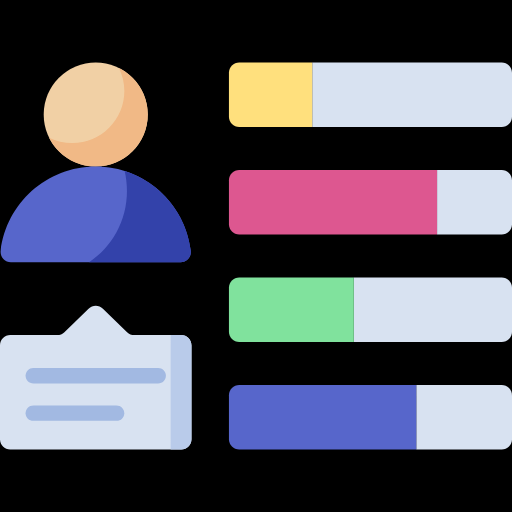 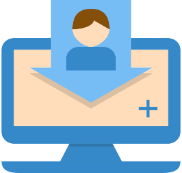 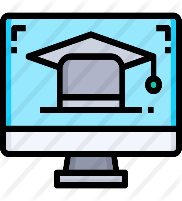 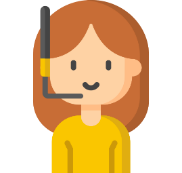 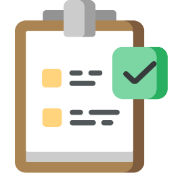 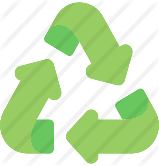 Kartlegging og tildeling
Tilpasning og installasjon
Opplæring
Daglig drift
Evaluering
Videreføre/      avslutte
FORSLAG TIL AKTIVITETER
NOEN VIKTIGE SPØRSMÅL Å TA STILLING TIL
1. Opprette eller overføre tiltaksplan ved brukerens ankomst til institusjonen
Den som tar imot brukeren lager foreløpig tiltaksplan, eller sørger for at tidligere tiltaksplan blir overført på bakgrunn av vurderingen som foreligger. Denne oppdateres under hele oppholdet. 
2.Tilpasse innstillinger for digitalt tilsyn til bruker
Teknikere eller personale tilpasser innstillingene til enheten etter brukerens behov.
3. Gjennomføre dypere tverrfaglig kartlegging for å komplementere foreløpige analyse og tiltaksplan, samt installere sensor og/eller enhet
Gjennomføre dypere kartlegging av for eksempel brukerens helsetilstand, ernæring, bistands- og assistansebehov, og installere enhet.
Er denne prosessen realistisk i deres kommune?
Har dere forberedt brukeren på installering og montering?
Er det avklart hvem som skal konfigurere enheten og kvalitetssikre at innstillinger og funksjonene dekker brukerens behov?
Hvem installerer på rommet til bruker?
Hvilket kommunikasjonsmiddel mellom linjen, installatør, og den som gjennomfører kartleggingsbesøket har dere i dag? Må dette endres?
LENKER OG FORSLAG TIL VERKTØY
Prosedyre for aktivering av sengealarm
Sjekkliste for installering av digitalt tilsyn
Rutinebeskrivelse for konfigurering av digitalt tilsyn
Installasjonsveiledning for digital tilsyn fra leverandør
Programmeringsmanual for digitalt tilsyn fra leverandør
Brukerveiledning for digitalt tilsyn fra leverandør
DIGITALT TILSYN INSTITUSJON: OPPLÆRING
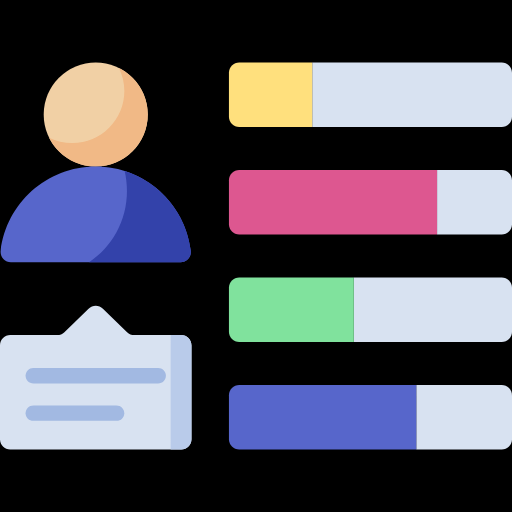 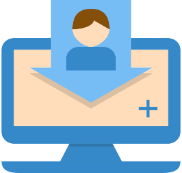 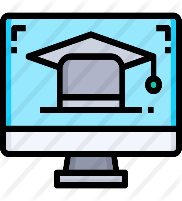 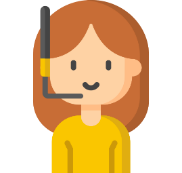 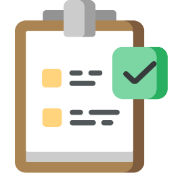 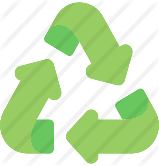 Kartlegging og tildeling
Tilpasning og installasjon
Opplæring
Daglig drift
Evaluering
Videreføre/      avslutte
FORSLAG TIL AKTIVITETER
NOEN VIKTIGE SPØRSMÅL Å TA STILLING TIL
1. Informere og gjennomføre opplæring med brukerInformer bruker om hva digitalt tilsyn er, slik at bruker blir trygg på hva teknologien brukes til. Informer også pårørende. 
2. Testperiode på to uker hvor ansatte følger opp tettBruker tester teknologien i en periode på to uker der ansatte følger opp tett. Ansatte dokumenterer i fagsystem om teknologien og de definerte instillingene på enheten gir ønskede effekter.3. Evaluere hvordan bruker håndterer digitalt tilsyn og om innstillinger bør endresEvaluering skjer etter testperioden, og ved hjelp av dokumentasjonen fra testperioden. Tiltaksplan oppdateres etter evaluering.  
4. Dokumentere endringer i fagsystemAnsatte dokumenterer endringer i fagsystem og gevinstansvarlig oppdaterer gevinstplan.
Er dette den beste måten å gjøre det på i deres kommune?
Kan informasjonssamtale med bruker og eventuelt pårørende gjøres i en innkomstsamtale? Hvem skal ha ansvar for å gjennomføre denne?
Hvem bør gjennomføre opplæring med bruker? 
Hvordan skal opplæring av ansatte gjennomføres? 
Hvordan gis opplæring til superbrukere? Til nye vikarer?
Hvem er det som skal ha tilgang til å gjennomføre digitale tilsyn? 
Hvordan skal brukerens testperiode evalueres og dokumenteres?
LENKER OG FORSLAG TIL VERKTØY
Prosedyre for evaluering og rapportering i testperioden
Opplæringsmanual for digitalt tilsyn
Informasjonsskriv til bruker og pårørende
DIGITALT TILSYN INSTITUSJON: DAGLIG DRIFT
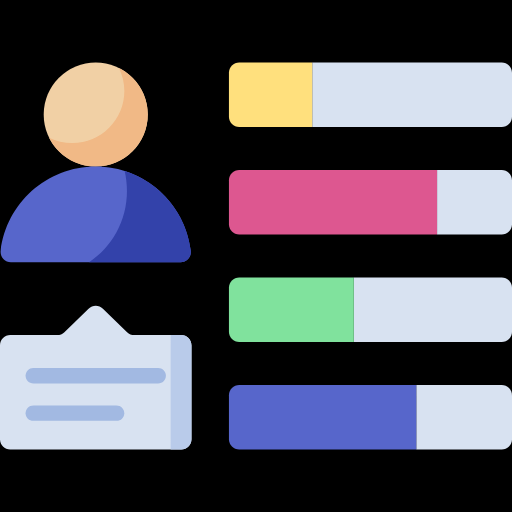 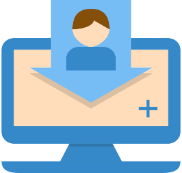 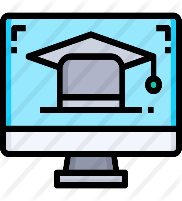 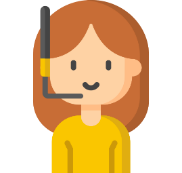 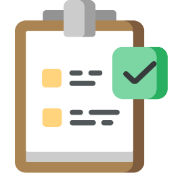 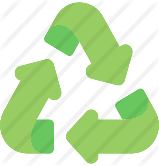 Kartlegging og tildeling
Tilpasning og installasjon
Opplæring
Daglig drift
Evaluering
Videreføre/      avslutte
FORSLAG TIL AKTIVITETER
NOEN VIKTIGE SPØRSMÅL Å TA STILLING TIL
Respondere på alarmer og hjelpe brukere etter behov
Ansvarlig tjeneste håndterer alarmer etter prosedyre.
 2. Dokumentere hendelser og avvik i fagsystemAnsvarlig tjeneste dokumenterer endringer, hendelser og eventuelle avvik i fagsystem.
3. Håndtere tekniske varsler som feilmeldinger og andre tekniske feilAnsatte feilsøker ved tekniske feil. Superbrukere har et spesielt ansvar og bistår annet personale ved eventuelle tekniske feil. Hvis superbruker ikke kan håndtere feilen, blir teknisk personell kontaktet. Håndtert varsel og teknisk feil kvitteres ut når saken er løst.
4. Følge opp gevinsterGevinstansvarlig følger opp gevinster som beskrevet i gevinstplan, og registrerer målinger.
Er dette den beste måten å gjøre det på i deres kommune?
Hvor går alarmene fra teknologien? 
Er det laget en tydelig ansvarsfordeling ifht. hvilke varsler og feil som håndteres av hvem? 
Hvor og hvordan skal tekniske varsler dokumenteres? 
Er det laget rutiner for kvittering av varsler? Hvordan skal dere følge opp hvis dette ikke blir gjort?
Hvem har ansvar for å følge opp gevinster i daglig drift?
LENKER OG FORSLAG TIL VERKTØY
Rutiner for lading av utstyr 
Rutine for håndtering av varsler og gjennomføre tilsyn fra Ulstein kommune
Mal for gevinstoppfølging (www.ks.no/veikart)
DIGITALT TILSYN INSTITUSJON: EVALUERING
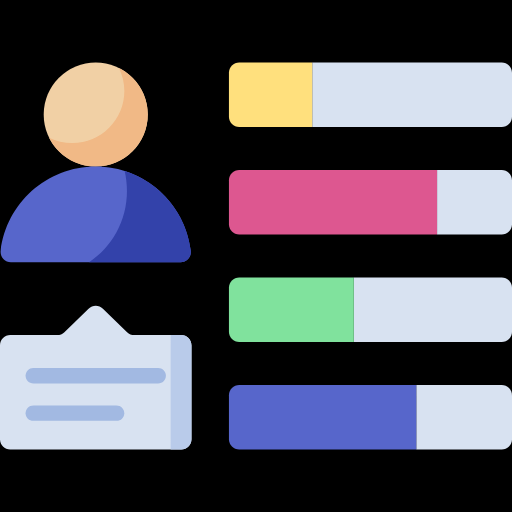 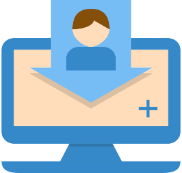 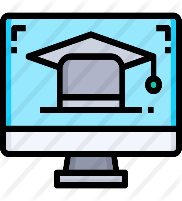 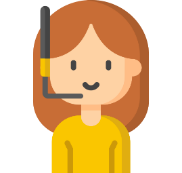 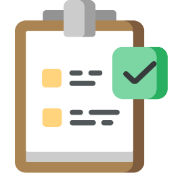 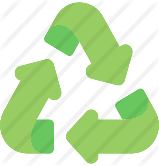 Kartlegging og tildeling
Tilpasning og installasjon
Opplæring
Daglig drift
Evaluering
Videreføre/      avslutte
FORSLAG TIL AKTIVITETER
NOEN VIKTIGE SPØRSMÅL Å TA STILLING TIL
1. Vurdere hvilke effekter digitalt tilsyn har for bruker, pårørende og ansatteMåle bruker-, ansatt- og pårørendetilfredshet ved faste intervaller ved hjelp av evalueringsskjema. 
2. Evaluere om innstillinger bør endresAnsatte vurderer om digitalt tilsyn fungerer optimalt eller om tjenesten kan forbedres ved endring i innstillingene. Ved endring justeres tiltaksplan. 

3. Registrere nye målinger i gevinstplanGevinstansvarlig oppdaterer gevinstplanen for både kvalitative gevinster og kvantitative gevinster, hentet ut fra evalueringsskjema
4. Avgjøre om tjenesten skal videreføres eller avsluttesGevinstansvarlig og superbruker beslutter i samarbeid om tilbudet skal videreføres eller avsluttes basert på samlet evaluering.
Er dette den beste måten å gjøre det på i deres kommune?
Er det laget evalueringsskjema?
Når skal man gjøre første helhetlige vurdering av hver bruker? Hvor ofte skal slike vurderinger skje?  
Hvordan skal endret behov meldes videre?
Hvilke gevinster skal dere realisere? Hvor ofte skal dere evaluere tjenesten, og hvem har ansvaret for gjennomføre og registrere målinger i gevinstplan?
Hvem bestemmer om tilbudet skal videreføres eller avsluttes? Hva skal beslutningskriteriene være?
LENKER OG FORSLAG TIL VERKTØY
Evalueringsskjema for bruker fra Lindås 
Evalueringsskjema for pårørende fra Lindås 
Evalueringsskjema for ansatte fra Lindås
Evalueringsskjema for digitalt tilsyn
Mal for gevinstoppfølging (www.ks.no/veikart)
Rutinebeskrivelse for evaluering
DIGITALT TILSYN INSTITUSJON: VIDEREFØRE/AVSLUTTE
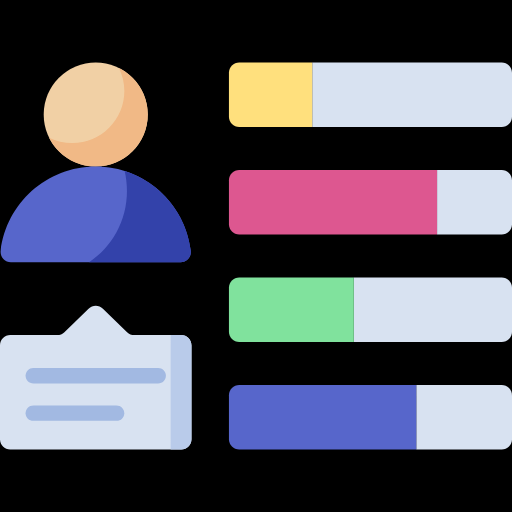 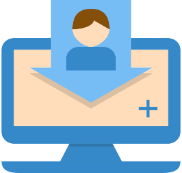 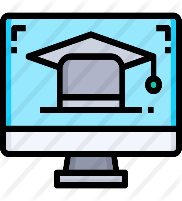 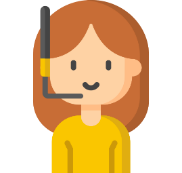 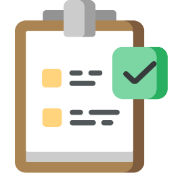 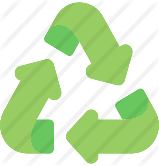 Kartlegging og tildeling
Tilpasning og installasjon
Opplæring
Daglig drift
Evaluering
Videreføre/      avslutte
FORSLAG TIL AKTIVITETER
NOEN VIKTIGE SPØRSMÅL Å TA STILLING TIL
1. Avslutte tjenesten hvis evaluering tilsier dettePersonale informerer bruker og pårørende og avslutter tiltak i fagsystem. Det avtales dato for avinstallasjon. Det gis videre beskjed til teknisk personell om avinstallering av teknologien.

2. Avslutte tjenesten ved andre årsaker (f.eks. dødsfall)

3. Nullstille og avinstallere teknologien. Eventuelt demontere/legge utstyr på lager/sende tilbake til leverandør
Teknisk personell nullstiller og avinstallerer utstyr. Deretter demonteres utstyret og legges på lager, eventuelt sendes det tilbake til leverandør. Hvis teknologien ikke skal demonteres (for eksempel ved teknologi som er fastmontert på vegg), skal den kobles fra strømtilførsel og slås av.
Er dette den beste måten å gjøre det på i deres kommune?
Hvilke rutiner har dere allerede for avslutning av tjeneste? Hvordan må disse tilpasses ved innføring av digitalt tilsyn?
Ved avslutning, er det tatt beslutning på om teknologien skal demonteres eller blankeres? Skal den sendes tilbake til leverandør eller legges på et lager? 
Har dere gode kommunikasjonsformer i dag slik at alle vet når tjenesten avsluttes?
LENKER OG FORSLAG TIL VERKTØY
Prosedyre for midlertidig stans av tjenesten
Prosedyre for avslutning av tjenesten
Prosedyre for kontrollering av renhold og vedlikehold av brukt utstyr før overføring til ny bruker
TJENESTEFORLØP: ELEKTRONISK MEDISINDISPENSER
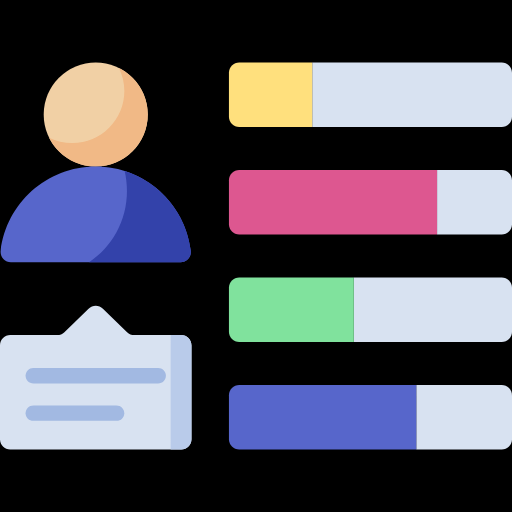 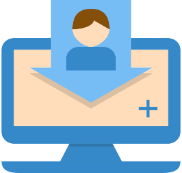 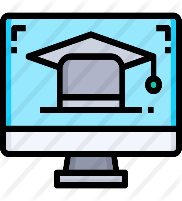 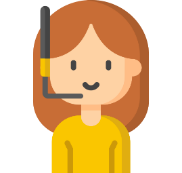 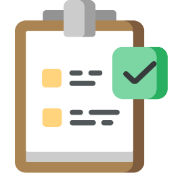 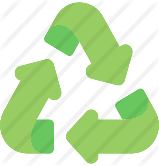 Kartlegging og tildeling
Tilpasning og installasjon
Opplæring
Daglig drift
Evaluering
Videreføre/      avslutte
Saksbehandler mottar søknad og informerer ansvarlig tjeneste om nytt kartleggingsbesøk.
Gjennomføre kartlegging og fylle ut kartleggings-skjema.
Vurdere om bruker kan ha nytte av medisindispenser.
Tildele medisindispenser til bruker.
Registrere anbefalte innstillinger for brukeren.
Registrere data og måle nullpunkt for gevinstrealisering.
Registrere tiltak i fagsystem.
Klargjør og konfigurerer medisindispenser til bruker:
 Tidsintervaller for medisinvarsling.
Hvem som skal motta alarm hvis medisiner ikke tas.
Installere medisin-dispenser hos bruker.
Gjennomføre opplæring med bruker og pårørende.
Testperiode over to uker hvor hjemmetjenesten følger opp tett.
Evaluere hvordan bruker håndterer dispenseren og om innstillinger bør endres.
Fylle elektronisk medisindispenser ukentlig eller annenhver uke, avhengig av medisiner.
Kontakte bruker hvis varsel om at medisiner ikke er tatt.
Håndtere tekniske varsler som lavt batteri og andre tekniske feil.
Dokumentere hendelser, avvik og endringer i fagsystem.
Følge opp gevinster.
Vurdere brukerens nytte av tjenesten.
Evaluere om innstillinger bør endres.
Registrere nye målinger i gevinstplan.
Avgjøre om tilbudet skal videreføres eller avsluttes.
Stoppe tjenesten midlertidig hvis bruker reiser bort.
Videreføre tjenesten selv om bruker havner på korttidsopphold på sykehjem.
Avslutte tjenesten hvis evaluering tilsier dette.
OPPLÆRING AV ALLE ANSATTE
ELEKTRONISK MEDISINDISPENSER: KARTLEGGING OG TILDELING
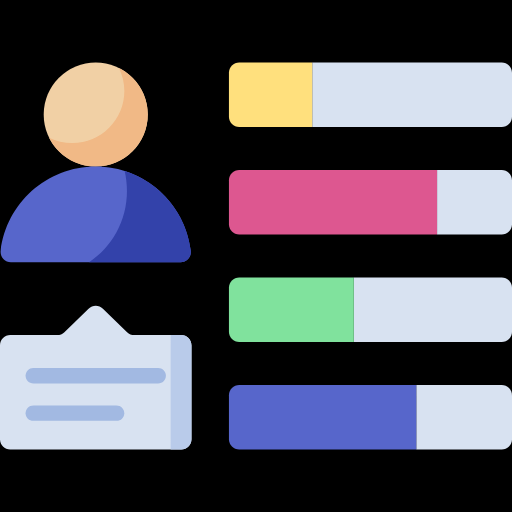 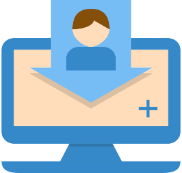 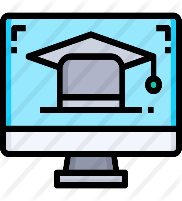 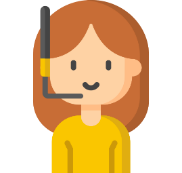 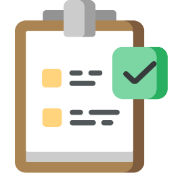 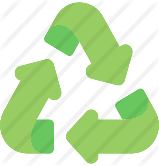 Kartlegging og tildeling
Tilpasning og installasjon
Opplæring
Daglig drift
Evaluering
Videreføre/      avslutte
FORSLAG TIL AKTIVITETER
NOEN VIKTIGE SPØRSMÅL Å TA STILLING TIL
1. Saksbehandler mottar søknad og informerer ansvarlig tjeneste om nytt kartleggingsbesøk.
Saksbehandler sender melding via journalsystem til aktuell sone i hjemmetjenesten med adresse og informasjon om bruker.
2. Gjennomføre kartlegging og fylle ut kartleggingsskjema
Ansvarlige tjeneste gjør kartleggingsbesøk i henhold til rutinebeskrivelse.
3. Vurdere om bruker kan ha nytte av elektronisk medisindispenser
Fullført kartleggingsskjema sendes til saksbehandler, og det gjøres en vurdering om tildeling av medisindispenser gir gevinster for bruker og kommunen.
4. Tildele medisindispenser til bruker
Saksbehandler tildeler medisindispenser til bruker og varsler tjenesten. Ansvarlig tjeneste kobler bruker til medisindispenseren. 
5. Registrere anbefalte innstillinger for brukeren, f. eks. tidsintervall
Dette gjøres i kartleggingsskjemaet under kartleggingsbesøket.
6. Registrere data og måle nullpunkt for gevinstrealisering
Gevinstansvarlig måler nullpunkt og registrerer resultatene i gevinstplan.
Er dette den beste måten å gjøre det på i deres kommune?
Hvilket kommunikasjonsmiddel mellom saksbehandler og den som gjennomfører kartleggingsbesøket har dere i dag? Må dette endres?
Hvordan foregår første henvisning av bruker? Hvem har ansvaret for å avdekke mulige brukere? 
Har dere laget tydelig inklusjons- og eksklusjonskriterier for tildeling?
Har dere involvert fastlegene og apoteket i prosessen?
Hvilke gevinster skal dere realisere og hvordan skal dere måle disse? Hvor ofte skal dere måle? Hvem har ansvaret for gevinstrealiseringsplanen?
LENKER OG FORSLAG TIL VERKTØY
Kartleggingsskjema fra Beiarn, Kongsberg,Agder, Trysil, Alver og Ørland
Sjekkliste for kartlegging av gevinster fra Agder 
Hjelpeskjema kartlegging av behov for medisineringsstøtte Øvre Eiker
Sjekkliste fra Sør-Odal
Skjema for kartlegging av gevinster fra Nedre Eiker kommune
ELEKTRONISK MEDISINDISPENSER: TILPASNING OG INSTALLASJON
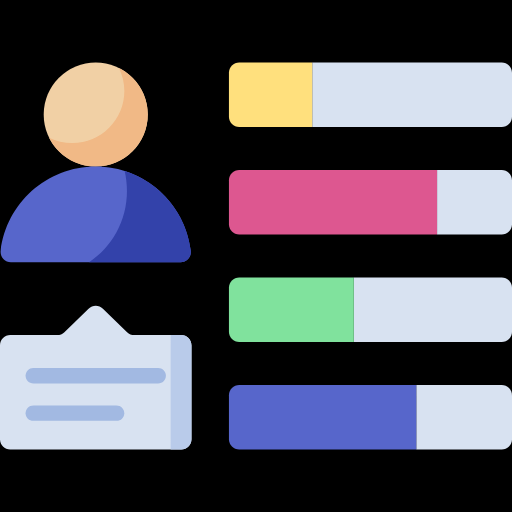 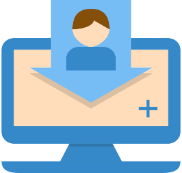 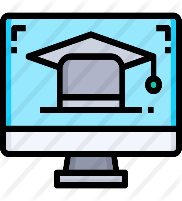 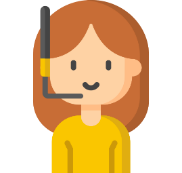 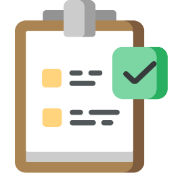 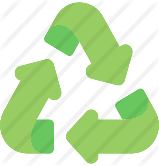 Kartlegging og tildeling
Tilpasning og installasjon
Opplæring
Daglig drift
Evaluering
Videreføre/      avslutte
FORSLAG TIL AKTIVITETER
NOEN VIKTIGE SPØRSMÅL Å TA STILLING TIL
1. Registrere tiltak i fagsystem
Ansvarlig tjeneste registrerer tiltak i fagsystem og sender beskjed til bruker, hjemmetjenesten/teknisk personell som gjør installasjon.
Melding til installatør inneholder informasjon om bruker, adresse, type medisindispenser og hvem som er ansvarlig for å fylle den.

2. Klargjør og konfigurer medisindispenser til bruker
Teknisk personell/hjemmetjenesten/ressursperson stiller inn tidsintervaller for medisinvarsling på medisindispenseren, og evt. andre konfigureringer før utkjøring. Prosedyre for hvem som skal motta alarm hvis medisiner ikke tas fastsettes.

3. Installere medisindispenser hos bruker
Teknisk personell/hjemmetjenesten/ressursperson plasserer medisindispenser hos bruker etter gjeldende prosedyre.
Er dette den beste måten å gjøre det på i deres kommune?
Hvilke kommunikasjonskanaler er det i dag mellom saksbehandler og installatør, og må dette endres? 
Hvilke kommunikasjonskanaler er det i dag mellom saksbehandler og installatør, og tjenesten? Er det nødvendig med forbedringer? 
Hvem skal motta alarmene hvis medisiner ikke tas? Skal kommunen åpne for at dette varselet går til pårørende, naboer eller lignende?
LENKER OG FORSLAG TIL VERKTØY
Informasjonsskriv til brukere fra Ski kommune
Rutinebeskrivelse for konfigurering av medisindispenser
Brukerveiledning for medisindispenser fra leverandør
Sjekkliste for oppstart av medisindispenser fra Modum kommune
Programmeringsmanual for medisindispenser fra leverandør
Installasjonsveiledning for medisindispenser fra leverandør
ELEKTRONISK MEDISINDISPENSER: OPPLÆRING
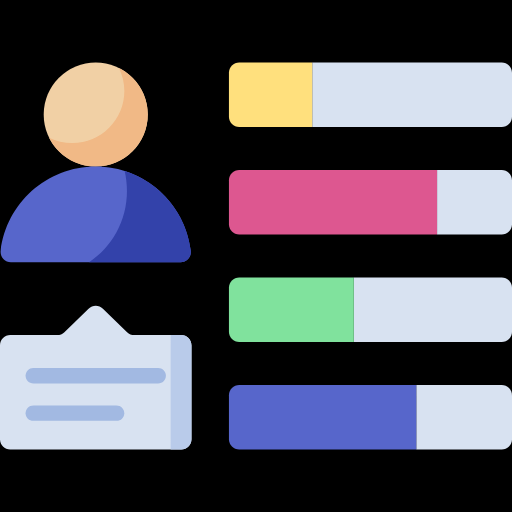 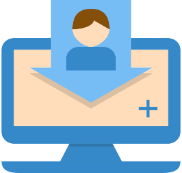 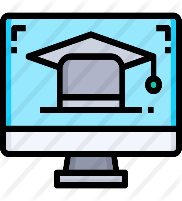 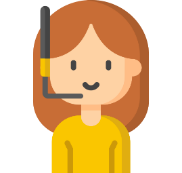 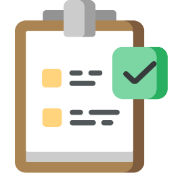 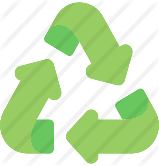 Kartlegging og tildeling
Tilpasning og installasjon
Opplæring
Daglig drift
Evaluering
Videreføre/      avslutte
FORSLAG TIL AKTIVITETER
NOEN VIKTIGE SPØRSMÅL Å TA STILLING TIL
1. Gjennomføre opplæring med bruker og pårørende. Ressursperson/hjemmetjenesten/teknisk personell informerer bruker og eventuelt pårørende om hva medisindispenser er, slik at brukeren blir trygg på tjenesten. Teknisk personell/ressursperson/hjemmetjenesten tester utstyret sammen med bruker. Informasjonsskriv blir forklart og lagt igjen.
2. Testperiode på to uker hvor hjemmetjenesten følger opp tett
Bruker tester medisindispenser over en periode på to uker der hjemmetjenesten fortsetter besøkene for å sikre at bruker kan nyttiggjøre seg av teknologien. Hjemmetjenesten dokumenterer i fagsystem om teknologien og de definerte innstillingene på enheten gir ønskede effekter, og dersom bruker ikke mestrer medisindisenseren.

3. Evaluere hvordan bruker håndterer medisindispenser og om innstillinger bør endresEvaluering skjer etter testperioden, og ved hjelp av dokumentasjonen fra testperioden. Tiltaksplan oppdateres etter evaluering og gevinstansvarlig oppdaterer gevinstplan. Eventuelle endringer dokumenteres i fagsystem.
Er dette den beste måten å gjøre det på i deres kommune?
Hvem bør gjennomføre opplæring med bruker og pårørende? 
Skal opplæringen skje samtidig som installasjon? 
Hvordan skal testperioden evalueres?
LENKER OG FORSLAG TIL VERKTØY
Opplæringsmanual for medisindispenser
Prosedyre for evaluering og rapportering i testperioden 
Sjekkliste for opplæring av ansatte fra Nordre Follo
ELEKTRONISK MEDISINDISPENSER: DAGLIG DRIFT
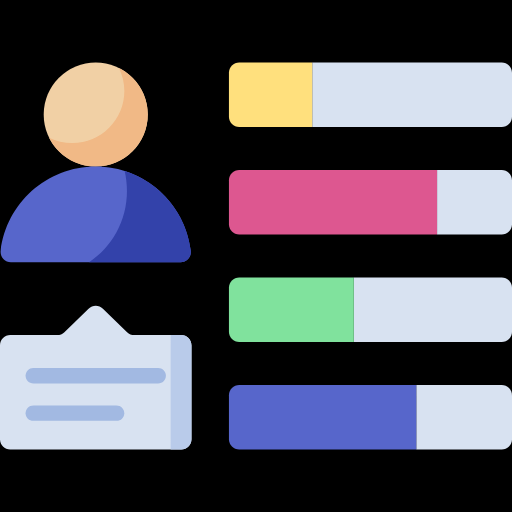 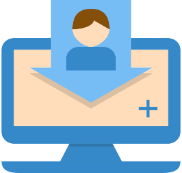 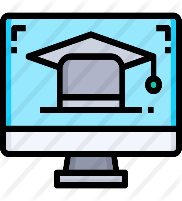 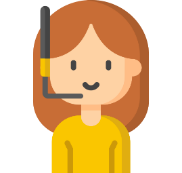 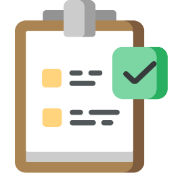 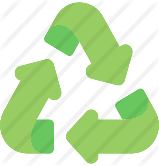 Kartlegging og tildeling
Tilpasning og installasjon
Opplæring
Daglig drift
Evaluering
Videreføre/      avslutte
FORSLAG TIL AKTIVITETER
NOEN VIKTIGE SPØRSMÅL Å TA STILLING TIL
1. Fylle elektronisk medisindispenser ukentlig eller annenhver uke, avhengig av medisiner
Hjemmetjenesten, apoteket eller privat tjeneste fyller dispenseren. 
2. Kontakte bruker hvis varsel om at medisiner ikke er tatt
Hjemmetjenesten, legevakt eller alarmsentral kontakter bruker først gjennom telefon og så eventuelt hjemmebesøk av hjemmetjenesten i henhold til gjeldende prosedyrer.
3. Håndtere tekniske varsler som lavt batteri og andre tekniske feil
Tekniske varsler sendes direkte til teknisk personell etter gjeldende prosedyrer.
4. Dokumentere hendelser og avvik i fagsystemAnsvarlig tjeneste dokumenterer endringer, hendelser og eventuelle avvik i fagsystem. F.eks. endringer i medisinering.
5. Følge opp gevinsterGevinstansvarlig følger opp gevinster som beskrevet i gevinstplan, og registrerer målinger.
Er dette den beste måten å gjøre det på i deres kommune?
Hvem skal fylle dispenseren?
Er det avklart hvordan det skal kommuniseres med apotek ved endring av medisinering? 
Hvor går alarmene fra dispenseren? Hvordan er utrykningstjenesten organisert? 
Hvordan skal hjemmetjenesten og pårørende kommunisere hvis pårørende rykker ut på alarmene?
Hvem skal håndtere tekniske varsler? Hva skal prosedyren være? Hvor skal tekniske varsler dokumenteres?
Er det laget rutiner for kvittering av varsler? Hvordan skal dere følge opp hvis dette ikke blir gjort?
Hvem har ansvar for å følge opp gevinster i daglig drift?
LENKER OG FORSLAG TIL VERKTØY
Prosedyre for melde feil på velferdsteknologi fra Bodø kommune
Rutine for daglig oppfølging fra Øvre Eiker kommune
Rutine for oppsett og drift av multidosedispenser fra Modum kommune
Prosedyre for håndtering av varsler og utrykning  
Gevinstoppfølgingsverktøy for hjemmetjenesten
Mal for gevinstoppfølging (www.ks.no/veikart)
ELEKTRONISK MEDISINDISPENSER: EVALUERING
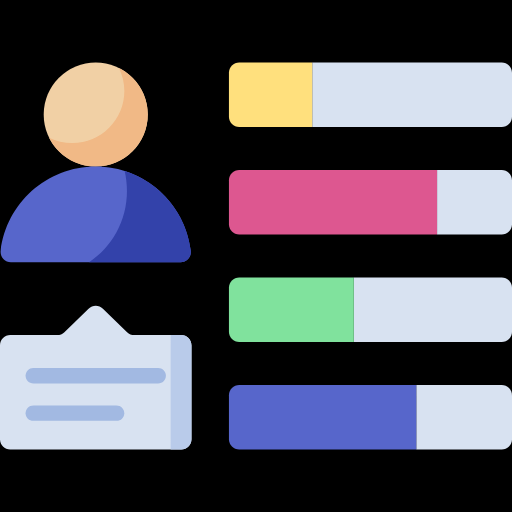 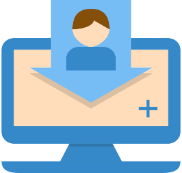 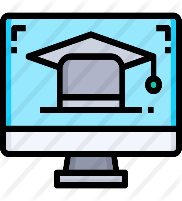 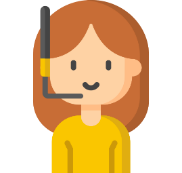 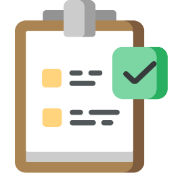 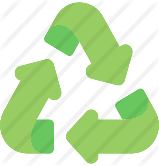 Kartlegging og tildeling
Tilpasning og installasjon
Opplæring
Daglig drift
Evaluering
Videreføre/      avslutte
FORSLAG TIL AKTIVITETER
NOEN VIKTIGE SPØRSMÅL Å TA STILLING TIL
1. Vurdere brukerens nytte av tjenesten
Hjemmetjenesten gjør løpende vurderinger av brukerens nytte av dispenseren. Bestem fast tidsintervall for å kvalitetssikre at det er riktig tjeneste som er innført. Det er også viktig å avdekke hvordan de ansatte i tjeneste synes løsningen fungerer.
2. Evaluere om innstillinger bør endres
Hjemmetjenesten vurderer om medisindispenseren fungerer optimalt eller kan forbedres ved endring i innstillingene, f.eks. volum på varsler.
3. Registrere nye målinger i gevinstplan
Gevinstansvarlig oppdaterer gevinstplanen for både kvalitative og kvantitative gevinster. F. eks. vedtakstimer eller score i COPM- eller PSFS-skjema for å måle utvikling. 
4. Avgjøre om tilbudet skal videreføres eller avsluttes
Gevinstansvarlig/saksbehandler/hjemmetjenesten/ressursperson beslutter i samarbeid om tilbudet skal videreføres eller avsluttes basert på samlet evaluering.
Er dette den beste måten å gjøre det på i deres kommune?
Har dere de rette kommunikasjonsmidlene for å kunne bruke denne type prosess? 
Hvem skal beslutte om tilbudet skal opprettholdes eller avsluttes? Hva skal beslutningskriteriene være?
Hvordan skal endret behov meldes videre?
Hvilke gevinster skal dere realisere? Hvor ofte skal dere evaluere tjenesten, og hvem har ansvaret for gjennomføre og registrere målinger i gevinstplan?
LENKER OG FORSLAG TIL VERKTØY
Evalueringsskjema for ansatte fra Sør-Odal
Evalueringsskjema for pårørende
Evalueringsskjema til bruker fra Sør-Odal
Evalueringsskjema til bruker fra Ørland
Prosedyre helsefaglig oppfølging av brukere fra Modum kommune
ELEKTRONISK MEDISINDISPENSER: VIDEREFØRE/AVSLUTTE
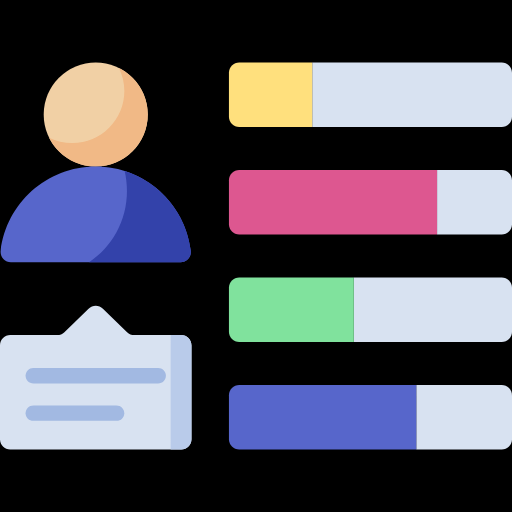 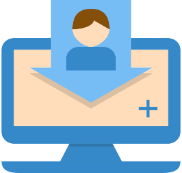 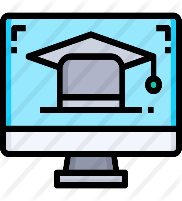 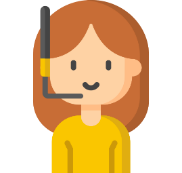 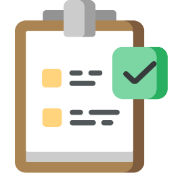 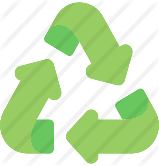 Kartlegging og tildeling
Tilpasning og installasjon
Opplæring
Daglig drift
Evaluering
Videreføre/      avslutte
FORSLAG TIL AKTIVITETER
NOEN VIKTIGE SPØRSMÅL Å TA STILLING TIL
Stoppe tjenesten midlertidig hvis bruker reiser bort
Hjemmetjenesten/ressursperson dokumenterer i fagsystemet og videreformidler midlertidig stopp i tjenesten etter gjeldende prosedyrer.

2. Videreføre tjenesten selv om bruker havner på korttidsopphold på sykehjem
Hjemmetjenesten/ressursperson dokumenterer i fagsystemet og videreformidler videreføring av tjenesten på korttidsopphold etter gjeldende prosedyrer.

3. Avslutte tjenesten hvis evaluering tilsier dette
Teknisk personell/hjemmetjenesten/ressursperson avtaler dato for avinstallering med bruker og evt. pårørende. Dispenseren avinstalleres, nullstilles. Gjennomfør hygienetiltak. Utstyret legges på lokalt lager eller sendes tilbake til leverandør. Hjemmetjenesten avslutter tiltak i fagsystem, og sender huskelapp via EPJ til saksbehandler som avslutter tjenesten.
Er dette den beste måten å gjøre det på i deres kommune?
Har hjemmetjenesten god nok kommunikasjon med sykehjem slik at videreføring av tjenesten går smertefritt hvis bruker havner på korttidsopphold? Hvem får alarmen hvis medisiner ikke er tatt? Hvem får alarmen ved tekniske varsler? 
Har dere gode nok kommunikasjonsformer i dag slik at alle involverte vet når tjenesten avsluttes?
Har dere tydelige hygienetiltak ved innhenting?
LENKER OG FORSLAG TIL VERKTØY
Prosedyre for midlertidig stans av tjenesten
Prosedyre for videreføring av tjenesten på korttidsopphold
Rutine for bestilling/avbestilling av medisindispenser Bodø kommune
Prosedyre for kontrollering av renhold og vedlikehold av brukt utstyr før overføring til ny bruker
TJENESTEFORLØP: LOKALISERINGSTEKNOLOGI (GPS)
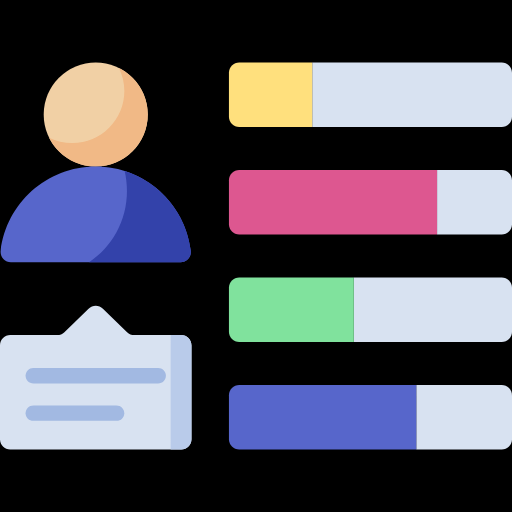 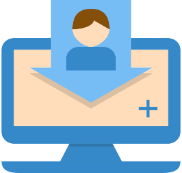 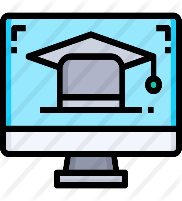 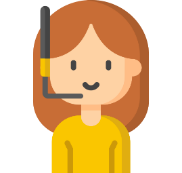 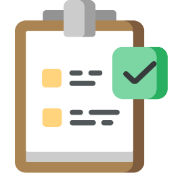 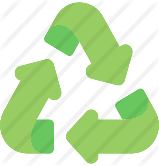 Kartlegging og tildeling
Tilpasning og installasjon
Opplæring
Daglig drift
Evaluering
Videreføre/      avslutte
Saksbehandler mottar søknad og informerer ansvarlig tjeneste om nytt kartleggingsbesøk.
Gjennomføre kartlegging og fylle ut kartleggings-skjema.
Vurdere samtykke-kompetanse, om bruker kan ha nytte av lokaliserings-teknologi og tildele tjeneste.
Gjøre detaljkartlegging for å gi anbefalinger til personlige tilpasninger.
Registrere data og måle nullpunkt for gevinstrealisering.
Registrere tiltak i fagsystem.
Tilpasse innstillinger til bruker og dokumentere rutiner i fagsystem.
Installere lokaliserings-teknologi hos bruker.
Gjennomføre opplæring med bruker og pårørende.
Testperiode på to uker hvor hjemmetjenesten følger opp tett.
Evaluere hvordan bruker håndterer lokaliserings-teknologi og om innstillinger bør endres.
Lokalisere og følge bruker hjem hvis varsel mottas eller kriterier for søk er tilfredsstilt.
Dokumentere hendelser og avvik i fagsystem.
Håndtere tekniske varsler som lavt batteri og andre tekniske feil.
Følge opp gevinster.
Vurdere brukerens nytte av tjenesten.
Registrere nye målinger i gevinstplan.
Evaluere om innstillinger bør endres.
Avgjøre om tilbudet skal videreføres eller avsluttes
Videreføre tjenesten selv om bruker havner på korttidsopphold på sykehjem.
Avslutte tjenesten hvis evaluering tilsier dette: 
Nullstille GPS.
Avslutte tiltak i fagsystem.
Informere pårørende.
Legge utstyr på lager etter hygienetiltak/sende tilbake til leverandør.
OPPLÆRING AV ALLE ANSATTE
LOKALISERINGSTEKNOLOGI: KARTLEGGING OG TILDELING
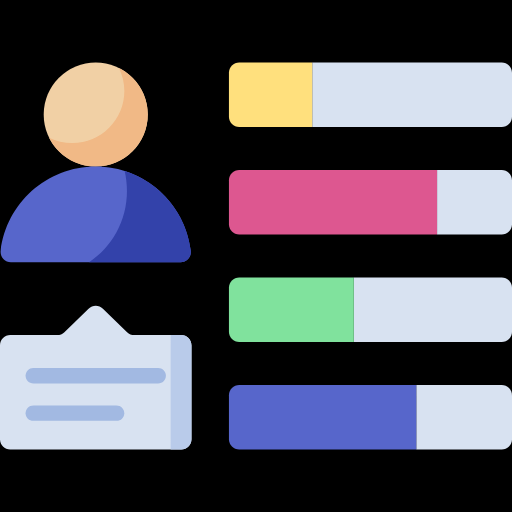 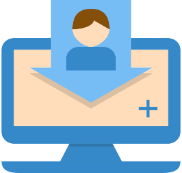 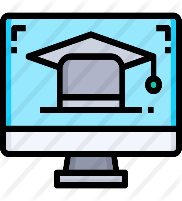 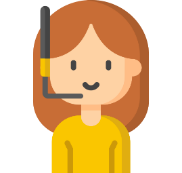 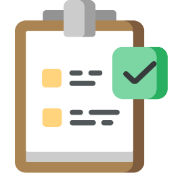 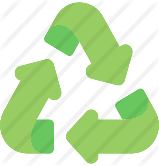 Kartlegging og tildeling
Tilpasning og installasjon
Opplæring
Daglig drift
Evaluering
Videreføre/      avslutte
FORSLAG TIL AKTIVITETER
NOEN VIKTIGE SPØRSMÅL Å TA STILLING TIL
1. Saksbehandler mottar søknad og informerer ansvarlig tjeneste om nytt kartleggingsbesøk
Saksbehandler sender melding via journalsystem til aktuell sone i hjemmetjenesten med adresse og informasjon om bruker.
2. Gjennomføre kartlegging og fylle ut kartleggingsskjema
Ansvarlige tjeneste gjennomfører kartleggingsbesøk i henhold til rutine og fyller ut kartleggingsskjema.
3. Vurdere samtykkekompetanse, om bruker kan ha nytte av lokaliseringsteknologi og tildele tjeneste
Saksbehandler gjør vurdering av brukers samtykkekompetanse, rettslig grunnlag for tildeling og om brukers nytte av lokaliseringsteknologi. Tjenesten varsles via EPJ om tildelt tjeneste til bruker. 
4. Gjøre detaljkartlegging for å gi anbefalinger til personlige tilpasninger
Ansvarlig tjeneste foretar nytt kartleggingsbesøk for å vurdere hvilke personlige tilpasninger av som må gjøres (geofencing, dekning etc.).
5. Registrere data og måle nullpunkt for gevinstrealisering
Gevinstansvarlig måler nullpunkt og registrerer resultatene i gevinstplan.
Er dette den beste måten å gjøre det på i deres kommune?
Hvilke prosedyrer har dere allerede? Hvordan må disse tilpasses ved innføring av lokaliseringsteknologi? 
Hvilke kommunikasjonskanaler er det i dag mellom saksbehandler og installatør, og tjenesten? Er det nødvendig med forbedringer? 
Hvordan foregår første henvisning av bruker? Hvem har ansvaret for å avdekke mulige brukere? 
Hvilke gevinster skal dere realisere og hvordan skal dere måle disse? Hvor ofte skal dere måle? Hvem har ansvaret for gevinstrealiseringsplanen? 
Er det problemstillinger knyttet til personvern eller andre etiske problemstillinger som burde belyses?
LENKER OG FORSLAG TIL VERKTØY
Kartleggingsskjema for GPS fra Sør-Odal kommune
Skjema kartlegging av bruker og gevinster fra Trondheim kommune
Kartleggingsskjema for trygghetsalarm og GPS Larvik kommune
Kartleggingsskjema for GPS fra Kongsbergregionen
Gevinstrealiseringsplan (www.ks.no/veikart)
LOKALISERINGSTEKNOLOGI: TILPASNING OG INSTALLASJON
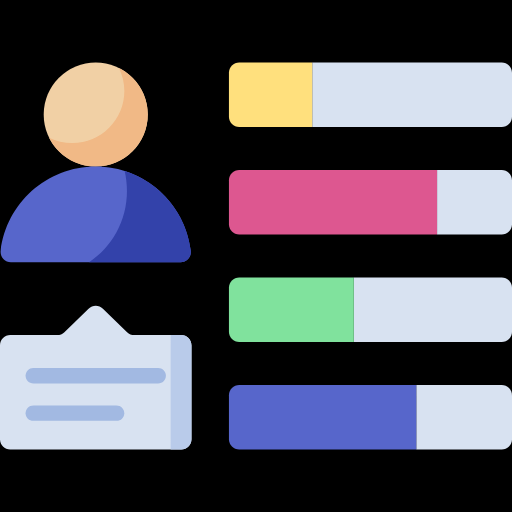 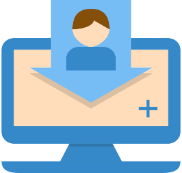 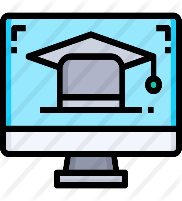 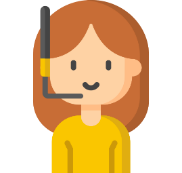 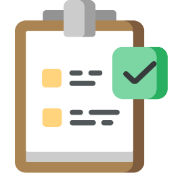 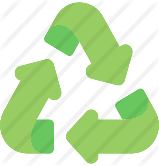 Kartlegging og tildeling
Tilpasning og installasjon
Opplæring
Daglig drift
Evaluering
Videreføre/      avslutte
FORSLAG TIL AKTIVITETER
NOEN VIKTIGE SPØRSMÅL Å TA STILLING TIL
1. Registrere tiltak i fagsystemAnsvarlig tjeneste registrerer tiltak i fagsystem og sender beskjed til bruker, teknisk personell og hjemmetjenesten. Det avtales dato for installasjon. Melding til installatør inneholder informasjon om bruker, adresse og type lokaliseringsteknologi.
2. Tilpasse innstillinger til bruker og dokumentere rutiner i fagsystem
Teknisk personell/hjemmetjenesten/ ressursperson tilpasser innstillinger for lokaliseringsteknologi til bruker og dokumenteter rutiner for lading, hvem som mottar alarm og hvordan man sikrer at bruker tar med seg lokaliseringsteknologi ut i fagsystem.
3. Installere lokaliseringsteknologi hos bruker
Teknisk personell/ ressursperson installerer lokaliseringsteknologi hos bruker.
Er dette den beste måten å gjøre det på i deres kommune?
Har dere forberedt brukeren på installering?
Er det avklart hvem som skal konfigurere enheten og kvalitetssikre at innstillinger og funksjonene dekker brukerens behov?
LENKER OG FORSLAG TIL VERKTØY
Infoskriv om lokaliseringsteknologi til bruker og pårørende
Rutinebeskrivelse for konfigurering av lokaliseringsteknologi
Installasjonsveiledning for lokaliseringsteknologi fra leverandør
Sjekkliste for installering av lokaliseringsteknologi
Programmeringsmanual for lokaliseringsteknologi fra leverandør
Brukerveiledning for lokaliseringsteknologi fra leverandør
LOKALISERINGSTEKNOLOGI: OPPLÆRING
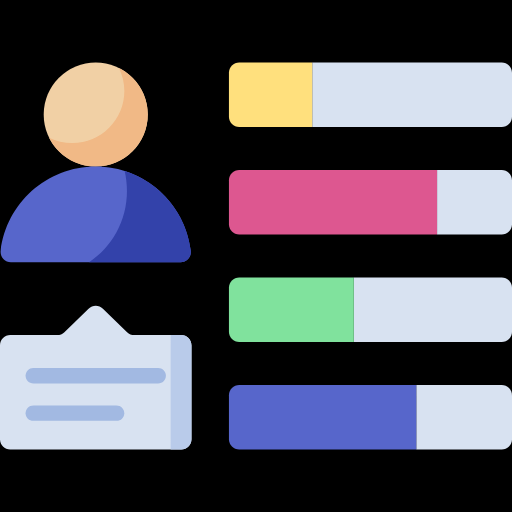 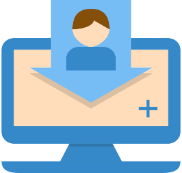 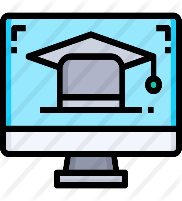 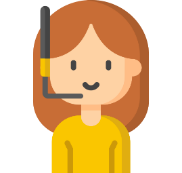 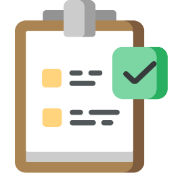 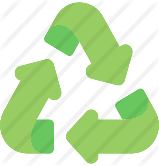 Kartlegging og tildeling
Tilpasning og installasjon
Opplæring
Daglig drift
Evaluering
Videreføre/      avslutte
FORSLAG TIL AKTIVITETER
NOEN VIKTIGE SPØRSMÅL Å TA STILLING TIL
1. Gjennomføre opplæring med bruker og pårørende. Ressursperson/hjemmetjenesten/teknisk personell informerer bruker og eventuelt pårørende om hva lokaliseringsteknologi er, slik at brukeren blir trygg på tjenesten. Utstyret testes sammen med bruker og informasjonsskriv forklares og gis til bruker.
2. Testperiode på to uker hvor hjemmetjenesten følger opp tett
Bruker tester lokaliseringsteknologi over en periode på to uker der hjemmetjenesten fortsetter besøkene for å sikre at bruker kan nyttiggjøre seg av teknologien. Hjemmetjenesten dokumenterer i fagsystem om teknologien og de definerte innstillingene på enheten gir ønskede effekter, og dersom bruker ikke mestrer trygghetsalarmen.

3. Evaluere hvordan bruker håndterer lokaliseringsteknologi og om innstillinger bør endresEvaluering skjer etter testperioden, og ved hjelp av dokumentasjonen fra testperioden. Tiltaksplan oppdateres etter evaluering og gevinstansvarlig oppdaterer gevinstplan. Eventuelle endringer dokumenteres i fagsystem.
.
Er dette den beste måten å gjøre det på i deres kommune?
Hvem bør gjennomføre opplæring med bruker og pårørende? 
Skal opplæringen skje samtidig som installasjon? 
Hvordan skal testperioden evalueres?
LENKER OG FORSLAG TIL VERKTØY
Prosedyre for evaluering og rapportering i testperioden 
Opplæringsmanual for GPS
LOKALISERINGSTEKNOLOGI: DAGLIG DRIFT
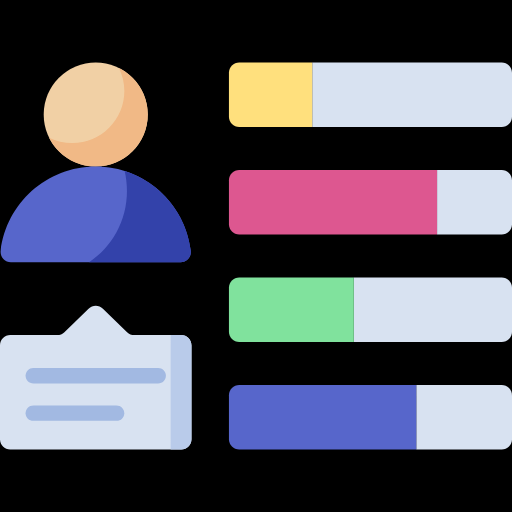 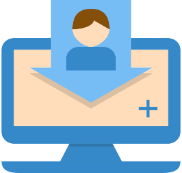 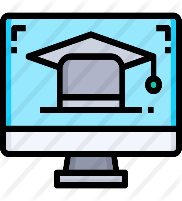 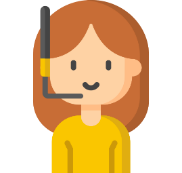 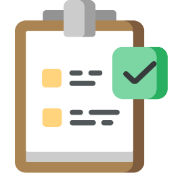 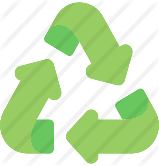 Kartlegging og tildeling
Tilpasning og installasjon
Opplæring
Daglig drift
Evaluering
Videreføre/      avslutte
FORSLAG TIL AKTIVITETER
NOEN VIKTIGE SPØRSMÅL Å TA STILLING TIL
1. Lokalisere og følge bruker hjem hvis varsel mottas eller kriterier for søk er tilfredsstiltHjemmetjenesten, pårørende eller privat tjeneste lokaliserer og følger bruker hjem.

2. Dokumentere hendelser og avvik i fagsystemAnsvarlig tjeneste dokumenterer endringer, hendelser og eventuelle avvik i fagsystem.

3. Håndtere tekniske varsler som lavt batteri og andre tekniske feilTekniske varsler sendes direkte til teknisk personell som handler etter gjeldende prosedyrer.

4. Følge opp gevinsterGevinstansvarlig følger opp gevinster som beskrevet i gevinstplan, og registrerer målinger.
Er dette den beste måten å gjøre det på i deres kommune? 
Hvor går alarmene fra lokaliseringsteknologien? Skal kommunen åpne for at pårørende, naboer etc. kan motta alarm og rykke ut?
Hvordan skal hjemmetjenesten og pårørende kommunisere hvis pårørende rykker ut på alarmene?
Hvem skal håndtere tekniske varsler? Hva skal prosedyren være? Hvor skal tekniske varsler dokumenteres?
Er det laget rutiner for kvittering av varsler? Hvordan skal dere følge opp hvis dette ikke blir gjort?
Hvem har ansvar for å følge opp gevinster i daglig drift?
LENKER OG FORSLAG TIL VERKTØY
Prosedyre for utrykningstjeneste  
Prosedyre for håndtering av tekniske varsler
Mal for gevinstoppfølging (www.ks.no/veikart)
LOKALISERINGSTEKNOLOGI: EVALUERING
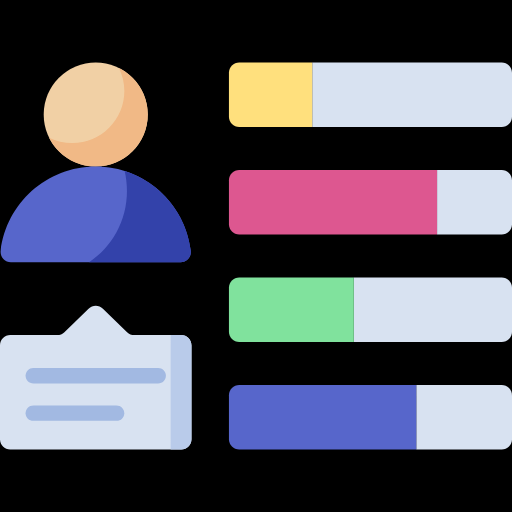 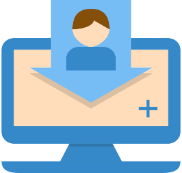 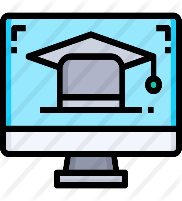 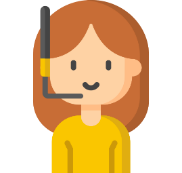 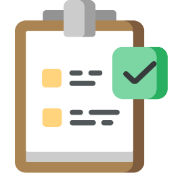 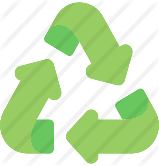 Kartlegging og tildeling
Tilpasning og installasjon
Opplæring
Daglig drift
Evaluering
Videreføre/      avslutte
FORSLAG TIL AKTIVITETER
NOEN VIKTIGE SPØRSMÅL Å TA STILLING TIL
1. Vurdere brukerens nytte av tjenesten
Hjemmetjenesten gjør løpende vurderinger av brukerens nytteverdi av teknologien til planlagt tidsintervall for å kvalitetssikre at det er riktig tjeneste som er innført. 
2. Registrere nye målinger i gevinstplanGevinstansvarlig oppdaterer gevinstplanen for både kvalitative gevinster og kvantitative gevinster, hentet ut fra evalueringsskjema

3. Evaluere om innstillinger bør endresHjemmetjenesten/ressursperson vurderer om innstillingene for teknologien fungerer optimalt eller kan forbedres ved endring i innstillingene.
4. Avgjøre om tilbudet skal videreføres eller avsluttes
Gevinstansvarlig/saksbehandler/hjemmetjenesten/ressursperson beslutter i samarbeid om tilbudet skal videreføres eller avsluttes basert på samlet evaluering.
Er dette den beste måten å gjøre det på i deres kommune?
Hvilke gevinster skal dere realisere? Hvor ofte skal dere evaluere tjenesten, og hvem har ansvaret for gjennomføre og registrere målinger i gevinstplan?
Hvordan skal endret behov meldes videre?
Hvem bestemmer om tilbudet skal videreføres eller avsluttes? Hva skal beslutningskriteriene være?
LENKER OG FORSLAG TIL VERKTØY
Sjekkliste for evaluering av tiltak fra Trondheim kommune
Evalueringsskjema for bruker fra Sør-Odal kommune
Evalueringsskjema for pårørende fra Sør-Odal kommune
Rutinebeskrivelse for evaluering
LOKALISERINGSTEKNOLOGI: VIDEREFØRE/AVSLUTTE
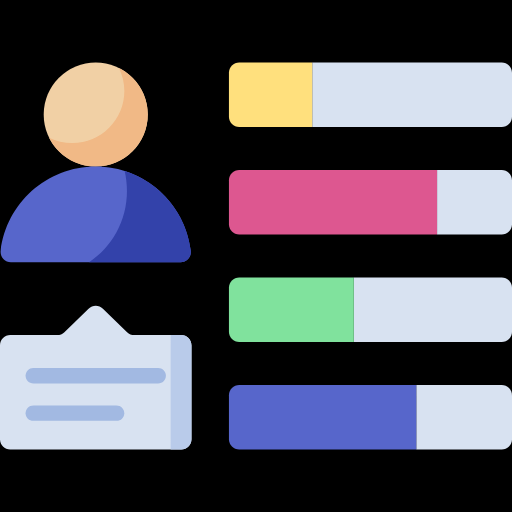 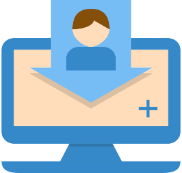 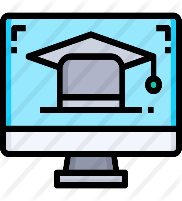 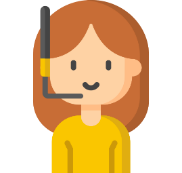 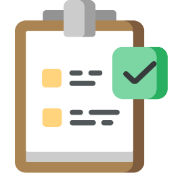 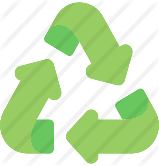 Kartlegging og tildeling
Tilpasning og installasjon
Opplæring
Daglig drift
Evaluering
Videreføre/      avslutte
FORSLAG TIL AKTIVITETER
NOEN VIKTIGE SPØRSMÅL Å TA STILLING TIL
1. Videreføre tjenesten selv om bruker havner på korttidsopphold på sykehjemHjemmetjenesten/ressursperson dokumenterer i fagsystemet og videreformidler videreføring av tjenesten på korttidsopphold etter gjeldene prosedyrer.
2. Avslutte tjenesten hvis evaluering tilsier dette
Hjemmetjenesten/ressursperson informerer pårørende og avslutter tiltak i fagsystemet. Dato for avinstallasjon avtales. Teknisk personell avinstallerer GPS og legger utstyr på lager etter hygienetiltak, eventuelt sender utstyret tilbake til leverandør. Saksbehandler avslutter vedtak.
Er dette den beste måten å gjøre det på i deres kommune?
Hvilke prosedyrer har dere allerede, og hvordan må disse tilpasses? 
Har hjemmetjenesten god nok kommunikasjon med sykehjem slik at videreføring av tjenesten går smertefritt hvis bruker havner på korttidsopphold? Hvem skal motta varslene? 
Har dere gode nok kommunikasjonsformer i dag slik at alle vet når tjenesten avsluttes?
LENKER OG FORSLAG TIL VERKTØY
Prosedyre for midlertidig stans av tjenesten
Prosedyre for videreføring av tjenesten på korttidsopphold
Prosedyre for avslutning av tjenesten
Prosedyre for kontrollering av renhold og vedlikehold av brukt utstyr før overføring til ny bruker
TJENESTEFORLØP: DIGITALT TILSYN HJEMMEBOENDE
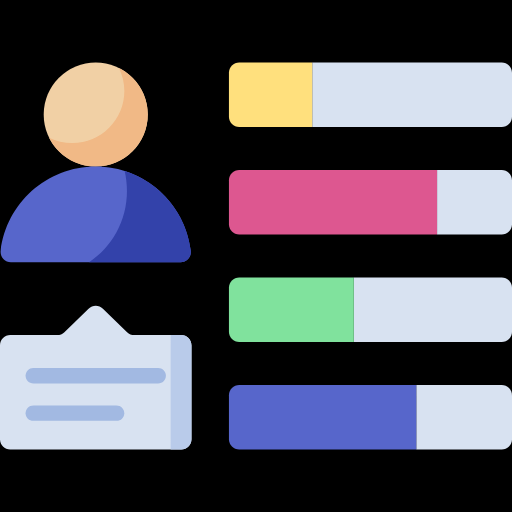 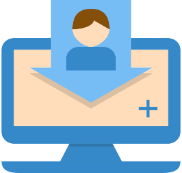 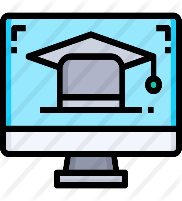 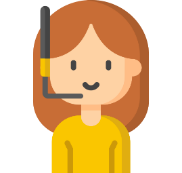 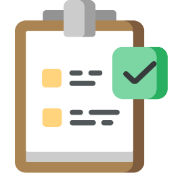 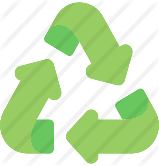 Kartlegging og tildeling
Tilpasning og installasjon
Opplæring
Daglig drift
Evaluering
Videreføre/      avslutte
Saksbehandler mottar søknad og informerer ansvarlig tjeneste om nytt kartleggingsbesøk.
Gjennomføre kartlegging og fylle ut kartleggings-skjema.
Vurdere samtykke-kompetanse, om bruker kan ha nytte av lokaliserings-teknologi og tildele tjeneste.
Gjøre detaljkartlegging for å gi anbefalinger til personlige tilpasninger.
Registrere data og måle nullpunkt for gevinstrealisering.
Registrere tiltak i fagsystem.
Tilpasse innstillinger for digitalt tilsyn til bruker og dokumentere rutiner i fagsystem for:
Laderutiner.
Om pårørende eller hjemmetjeneste responderer på alarm.
Tidsintervaller for når digitalt tilsyn skal gi varsel.
3.  Installere sensorer      hos bruker.
Gjennomføre opplæring for bruker og pårørende.
Testperiode på to uker hvor hjemmetjenesten følger opp tett.
Evaluere hvordan bruker og pårørende håndterer digitalt tilsyn og om innstillinger bør endres.
Respondere på alarmer og hjelpe brukere etter behov.
Dokumentere hendelser og avvik i fagsystem.
Håndtere tekniske varsler som lavt batteri og andre tekniske feil.
Følge opp gevinster.
Vurdere brukerens nytte av tjenesten.
Evaluere om innstillinger bør endres.
Registrere nye målinger i gevinstplan.
Avgjøre om tilbudet skal videreføres eller avsluttes.
Videreføre tjenesten selv om bruker havner på korttidsopphold på sykehjem.
Avslutte tjenesten hvis evaluering tilsier dette.
OPPLÆRING AV ALLE ANSATTE
DIGITALT TILSYN HJEMMEBOENDE: KARTLEGGING OG TILDELING
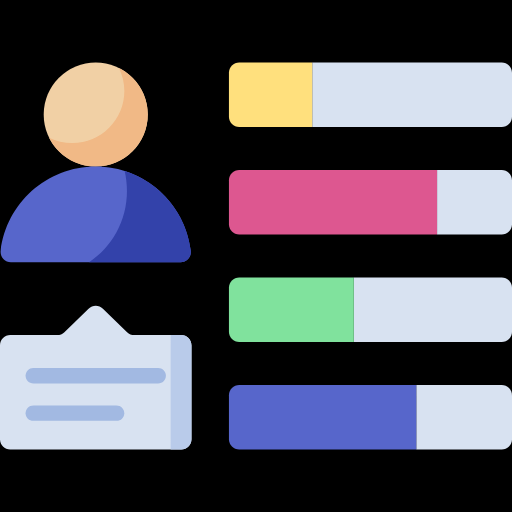 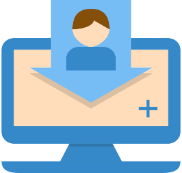 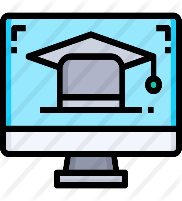 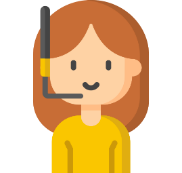 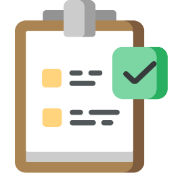 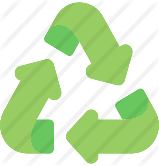 Kartlegging og tildeling
Tilpasning og installasjon
Opplæring
Daglig drift
Evaluering
Videreføre/      avslutte
FORSLAG TIL AKTIVITETER
NOEN VIKTIGE SPØRSMÅL Å TA STILLING TIL
1. Saksbehandler mottar søknad og informerer ansvarlig tjeneste om nytt kartleggingsbesøk.
Saksbehandler sender melding via journalsystem til aktuell sone i hjemmetjenesten med adresse og informasjon om bruker.
2. Gjennomføre kartlegging og fylle ut kartleggingsskjema
Ansvarlige tjeneste gjennomfører kartleggingsbesøk i henhold til rutinebeskrivelse og fyller ut kartleggingsskjema.
3. Vurdere samtykkekompetanse, om bruker kan ha nytte av lokaliseringsteknologi og tildele tjeneste
Saksbehandler gjør vurdering av brukers samtykkekompetanse, rettslig grunnlag for tildeling og om brukers nytte av lokaliseringsteknologi. Tjenesten varsles via EPJ om tildelt tjeneste til bruker. 
4. Gjøre detaljkartlegging for å gi anbefalinger til personlige tilpasningerAnsvarlig tjeneste utfører detaljkartlegging for å finne riktige innstillinger for bruker.
5. Registrere data og måle nullpunkt for gevinstrealisering
Gevinstansvarlig måler nullpunkt og registrerer resultatene i gevinstplan.
Er dette den beste måten å gjøre det på i deres kommune?
Hvilke prosedyrer har dere allerede? Hvordan må disse tilpasses ved innføring av digitalt tilsyn? 
Hvilket kommunikasjonsmiddel mellom saksbehandler og den som gjennomfører kartleggingsbesøket har dere i dag? Er det nødvendig med forbedringer? 
Hvordan foregår første henvisning av bruker? Hvem har ansvaret for å avdekke mulige brukere? 
Hvilke gevinster skal dere realisere og hvordan skal dere måle disse? Hvor ofte skal dere måle? Hvem har ansvaret for gevinstrealiseringsplanen?  
Er det noen problemstillinger knyttet til personvern og etiske vurderinger som burde belyses?
LENKER OG FORSLAG TIL VERKTØY
Hjelpeskjema for kartlegging av behov for sensorteknologi fra Øvre Eiker
Kartleggingsskjema fra Beiarn kommune
Skjema kartlegging av bruker og gevinster fra Trondheim kommune
Retningslinjer for tildeling av sensorteknologi fra Øvre Eiker
Gevinstrealiseringsplan (www.ks.no/veikart)
DIGITALT TILSYN HJEMMEBOENDE: TILPASNING OG INSTALLASJON
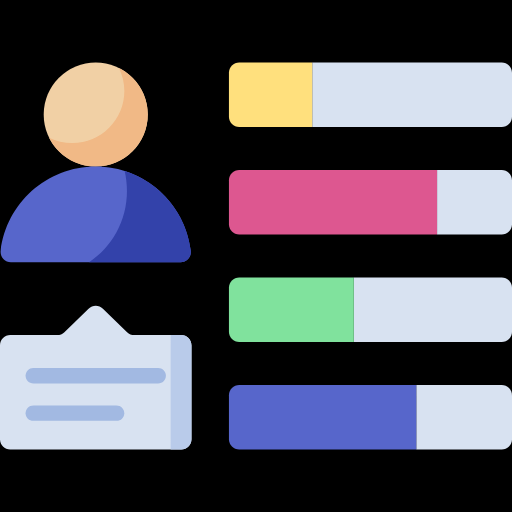 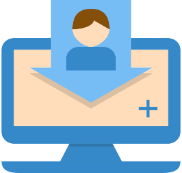 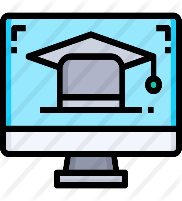 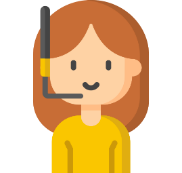 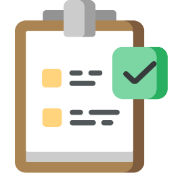 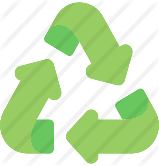 Kartlegging og tildeling
Tilpasning og installasjon
Opplæring
Daglig drift
Evaluering
Videreføre/      avslutte
FORSLAG TIL AKTIVITETER
NOEN VIKTIGE SPØRSMÅL Å TA STILLING TIL
1. Registrere tiltak i fagsystemAnsvarlig tjeneste registrerer tiltak i fagsystem og sender beskjed til bruker, og avtaler dato for installasjon. Det avtales dato for installasjon. som inneholder informasjon om bruker, dato for installasjon, adresse og type teknologi.
2. Tilpasse innstillinger for digitalt tilsyn til bruker og dokumentere rutiner i fagsystem
Teknisk personell/ressursperson/hjemmetjenesten tilpasser innstillingene til sensor/kamera, og dokumenterer rutiner blant annet hvem som mottar alarm i fagsystem.
3. Installere sensorer hos brukerTeknisk personell/ressursperson drar ut til bruker og installerer teknologien.
Er denne prosessen realistisk i deres kommune?
Har dere forberedt brukeren på installering og montering?
Er det avklart hvem som skal konfigurere enheten og kvalitetssikre at innstillinger og funksjonene dekker brukerens behov?
Hvem tilpasser teknologien og installerer hos bruker?
Hvilket kommunikasjonsmiddel mellom saksbehandler, installatør, og den som gjennomfører kartleggingsbesøket har dere i dag? Må dette endres?
LENKER OG FORSLAG TIL VERKTØY
Avtale og infoskriv til bruker vedr. digitalt tilsyn fra Flekkefjord kommune
Rutinebeskrivelse for konfigurering av digitalt tilsyn
Brukerveiledning for digitalt tilsyn fra leverandør
Sjekkliste for installering av digitalt tilsyn
Programmeringsmanual for digitalt tilsyn fra leverandør
Installasjonsveiledning for digitalt tilsyn fra leverandør
DIGITALT TILSYN HJEMMEBOENDE: OPPLÆRING
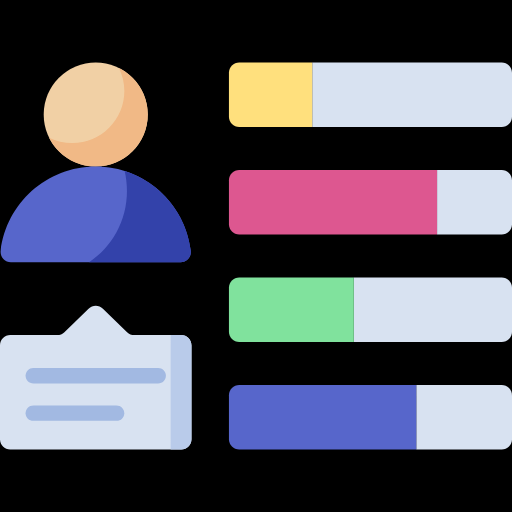 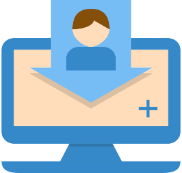 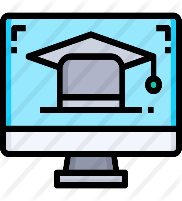 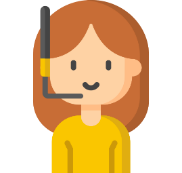 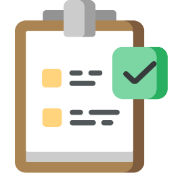 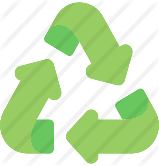 Kartlegging og tildeling
Tilpasning og installasjon
Opplæring
Daglig drift
Evaluering
Videreføre/      avslutte
FORSLAG TIL AKTIVITETER
NOEN VIKTIGE SPØRSMÅL Å TA STILLING TIL
1. Gjennomføre opplæring med bruker og pårørende. Ressursperson/hjemmetjenesten/teknisk personell informerer bruker og eventuelt pårørende om hva digitalt tilsyn er, slik at brukeren blir trygg på tjenesten. Teknisk personell/ressursperson/hjemmetjenesten tester utstyret sammen med bruker. Informasjonsskriv blir forklart og lagt igjen.
2. Testperiode på to uker hvor hjemmetjenesten følger opp tett
Bruker tester digitalt tilsyn over en periode på to uker der hjemmetjenesten fortsetter besøkene for å sikre at bruker kan nyttiggjøre seg av teknologien. Hjemmetjenesten dokumenterer i fagsystem om teknologien og de definerte innstillingene på enheten gir ønskede effekter, og dersom bruker ikke mestrer trygghetsalarmen.

3. Evaluere hvordan bruker håndterer digitalt tilsyn og om innstillinger bør endresEvaluering skjer etter testperioden, og ved hjelp av dokumentasjonen fra testperioden. Tiltaksplan oppdateres etter evaluering og gevinstansvarlig oppdaterer gevinstplan. Eventuelle endringer dokumenteres i fagsystem.
Er dette den beste måten å gjøre det på i deres kommune?
Hvem bør gjennomføre opplæring med bruker og pårørende? 
Skal opplæringen skje samtidig som installasjon? 
Hvordan skal testperioden evalueres?
Hvem har ansvaret for å oppdatere gevinstrealiseringsplanen?
LENKER OG FORSLAG TIL VERKTØY
Prosedyre for evaluering og rapportering i testperioden
Opplæringsmanual for digitalt tilsyn
DIGITALT TILSYN HJEMMEBOENDE: DAGLIG DRIFT
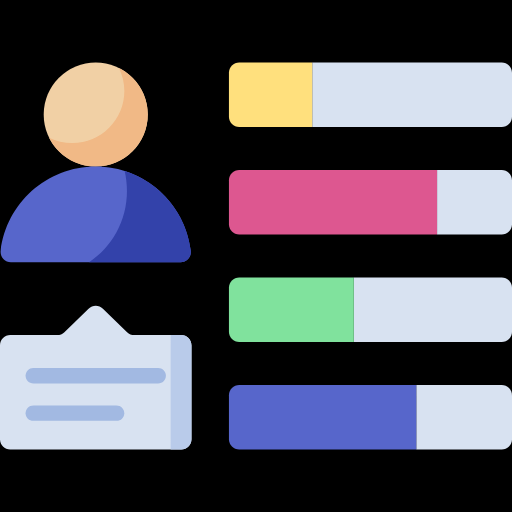 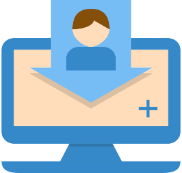 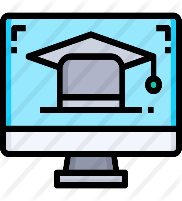 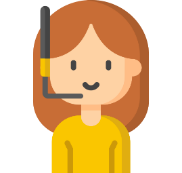 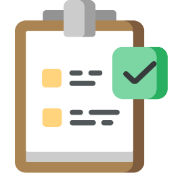 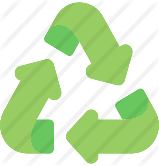 Kartlegging og tildeling
Tilpasning og installasjon
Opplæring
Daglig drift
Evaluering
Videreføre/      avslutte
FORSLAG TIL AKTIVITETER
NOEN VIKTIGE SPØRSMÅL Å TA STILLING TIL
1. Respondere på alarmer og hjelpe brukere etter behovAnsvarlig tjeneste rykker ut på alarm etter prosedyre.
2. Dokumentere hendelser og avvik i fagsystemAnsvarlig tjeneste dokumenterer endringer, hendelser og eventuelle avvik i fagsystem.
3. Håndtere tekniske varsler som lavt batteri og andre tekniske feilTekniske varsler sendes direkte til teknisk personell som handler etter gjeldende prosedyrer.
4. Følge opp gevinsterGevinstansvarlig følger opp gevinster som beskrevet i gevinstplan, og registrerer målinger.
Er dette den beste måten å gjøre det på i deres kommune?
Hvor går alarmene fra teknologien? Hvordan er utrykningstjenesten organisert? Skal kommunen åpne for at pårørende, naboer etc. kan motta alarm og rykke ut? 
Hvordan skal hjemmetjenesten og pårørende kommunisere hvis pårørende rykker ut på alarmene?
Hvem skal håndtere tekniske varsler? Hva skal prosedyren være? Hvor skal tekniske varsler dokumenteres?
Er det laget rutiner for kvittering av varsler? Hvordan skal dere følge opp hvis dette ikke blir gjort?
Hvem har ansvar for å følge opp gevinster i daglig drift?
LENKER OG FORSLAG TIL VERKTØY
Prosedyre for utrykningstjeneste
Prosedyre for håndtering av tekniske varsler 
Mal for gevinstoppfølging (www.ks.no/veikart)
DIGITALT TILSYN HJEMMEBOENDE: EVALUERING
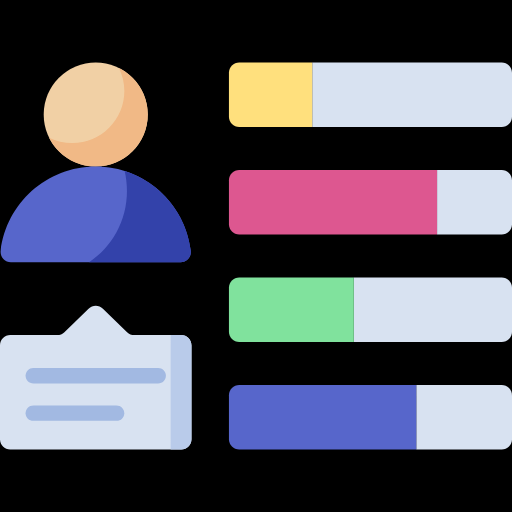 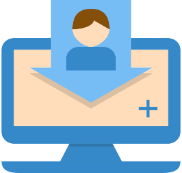 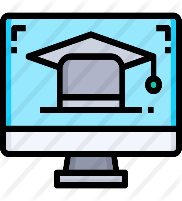 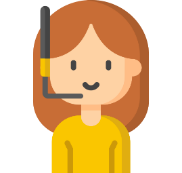 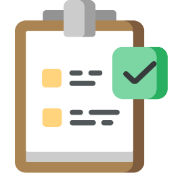 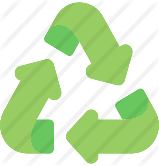 Kartlegging og tildeling
Tilpasning og installasjon
Opplæring
Daglig drift
Evaluering
Videreføre/      avslutte
FORSLAG TIL AKTIVITETER
NOEN VIKTIGE SPØRSMÅL Å TA STILLING TIL
1. Vurdere brukerens nytte av tjenesten
Hjemmetjenesten gjør løpende vurderinger av brukerens nytteverdi av teknologien til planlagt tidsintervall for å kvalitetssikre at det er riktig tjeneste som er innført. 
2. Evaluere om innstillinger bør endresHjemmetjenesten vurderer om digitalt tilsyn fungerer optimalt eller om den kan forbedres ved endring i innstillingene. 

3. Registrere nye målinger i gevinstplanGevinstansvarlig oppdaterer gevinstplanen for både kvalitative gevinster og kvantitative gevinster, hentet ut fra evalueringsskjema
4. Avgjøre om tilbudet skal videreføres eller avsluttes
Gevinstansvarlig/saksbehandler/hjemmetjenesten/ressursperson beslutter i samarbeid om tilbudet skal videreføres eller avsluttes basert på samlet evaluering.
Er dette den beste måten å gjøre det på i deres kommune?
Hvilke gevinster skal dere realisere? Hvor ofte skal dere evaluere tjenesten, og hvem har ansvaret for gjennomføre og registrere målinger i gevinstplan?
Hvordan skal endret behov meldes videre?
Hvem bestemmer om tilbudet skal videreføres eller avsluttes? Hva skal beslutningskriteriene være?
LENKER OG FORSLAG TIL VERKTØY
Evalueringsskjema for bruker, ansatte og pårørende
Rutinebeskrivelse for evaluering
DIGITALT TILSYN HJEMMEBOENDE: VIDEREFØRE/AVSLUTTE
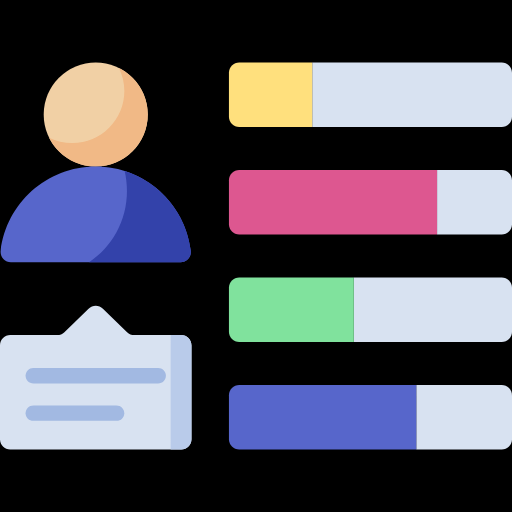 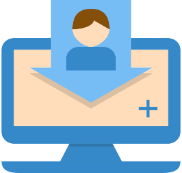 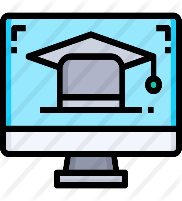 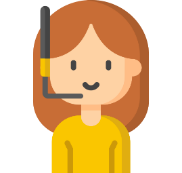 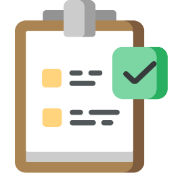 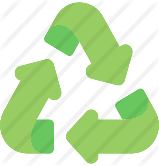 Kartlegging og tildeling
Tilpasning og installasjon
Opplæring
Daglig drift
Evaluering
Videreføre/      avslutte
FORSLAG TIL AKTIVITETER
NOEN VIKTIGE SPØRSMÅL Å TA STILLING TIL
1. Videreføre tjenesten selv om bruker havner på korttidsopphold på sykehjemHjemmetjenesten/ressursperson dokumenterer i fagsystemet og videreformidler videreføring av tjenesten på korttidsopphold etter gjeldende prosedyrer.
2. Avslutte tjenesten hvis evaluering tilsier detteHjemmetjenesten/ressursperson informerer bruker og pårørende og avslutter tiltak i fagsystem, samt at dato for avinstallasjon avtales. Hjemmetjenesten gir videre beskjed til teknisk personell som avinstallerer sensorer og legger utstyr på lager etter hygienetiltak, eventuelt sender utstyret tilbake til leverandør. Saksbehandler avslutter vedtak.
Er dette den beste måten å gjøre det på i deres kommune?
Hvilke prosedyrer har dere allerede? Hvordan må disse tilpasses ved innføring digitalt tilsyn? 
Har dere gode nok kommunikasjonsformer i dag slik at alle vet når tjenesten avsluttes?
LENKER OG FORSLAG TIL VERKTØY
Prosedyre for midlertidig stans av tjenesten
Prosedyre for videreføring av tjenesten på korttidsopphold
Prosedyre for avslutning av tjenesten
Prosedyre for kontrollering av renhold og vedlikehold av brukt utstyr før overføring til ny bruker
TJENESTEFORLØP: ELEKTRONISK DØRLÅS HJEMMEBOENDE (E-LÅS)
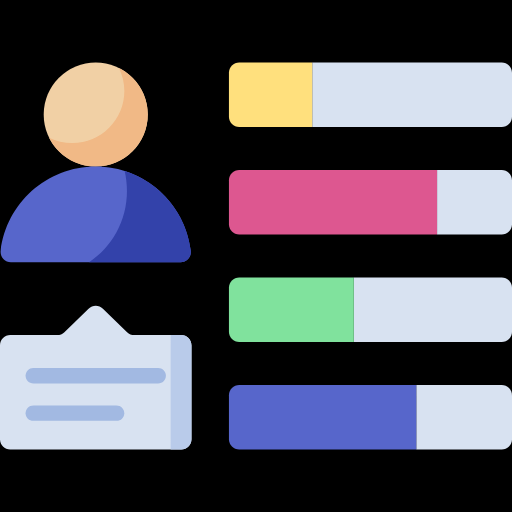 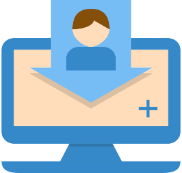 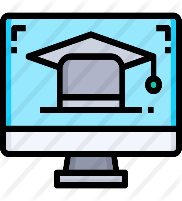 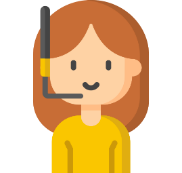 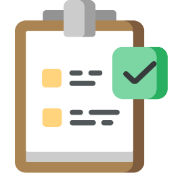 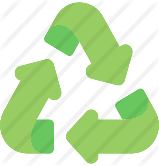 Kartlegging og tildeling
Tilpasning og installasjon
Opplæring
Daglig drift
Evaluering
Videreføre/      avslutte
Innhente godkjennelser. 
Ringe brukere og avtale dato for installasjon.
Registrere data og måle nullpunkt for gevinstrealisering.
Tilpasse innstillinger til bruker.
Registrere tiltak i fagsystem.
Installere e-lås hos bruker og måle nullpunkt.
Gjennomføre opplæring for bruker og pårørende.
Teste e-lås.
Utrykning ved tekniske varsler, eller ved signal om lavt batteri.
Dokumentere hendelser og avvik i fagsystem.
Oppdatere tilgangsliste.
Vurdere brukerens nytte av tjenesten.
Registrere nye målinger i gevinstplan.
Avgjøre om tilbudet skal videreføres eller avsluttes.
Stoppe tjenesten midlertidig hvis bruker reiser bort.
Avslutte e-lås hvis hjemmebasert tjeneste avsluttes.
OPPLÆRING AV ALLE ANSATTE
E-LÅS HJEMMEBOENDE: KARTLEGGING OG TILDELING
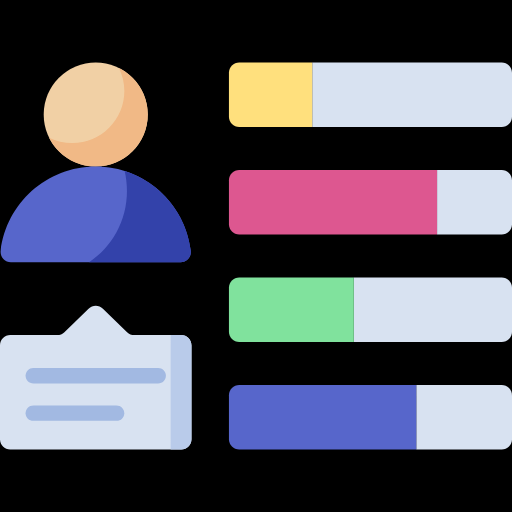 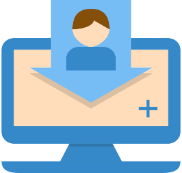 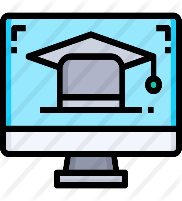 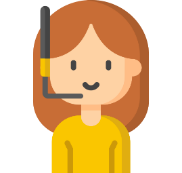 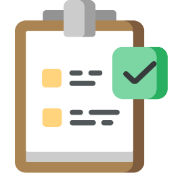 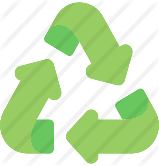 Kartlegging og tildeling
Tilpasning og installasjon
Opplæring
Daglig drift
Evaluering
Videreføre/      avslutte
ANBEFALT PROSESS
VIKTIGE SPØRSMÅL Å TA STILLING TIL
Alle brukere av hjemmebaserte tjenester med nøkkeladministrasjon vurderes å få installert e-lås.

1. Innhente godkjennelser
Hjemmetjenesten/saksbehandler/ressursperson sørger for informasjonsutveksling mellom bruker/pårørende, hjemmetjenesten og eventuelt borettslag, og innhenter samtykke for installasjon fra bruker/pårørende og eventuelt borettslag. Pårørende spørres om de ønsker å få informasjon om adgangsaktiviteter.

2. Ringe brukere og avtale dato for installasjon Teknisk personell/hjemmetjenesten/ressursperson ringer brukere og avtaler dato for installasjon. Hvis ekstern leverandør utfører installasjonen ringes leverandør og videreformidler nødvendig informasjon.
3. Registrere data og måle nullpunkt for gevinstrealisering
Gevinstansvarlig måler nullpunkt for gevinster og registrerer resultater i gevinstplan.
Kan informasjon fra e-lås være datagrunnlag for eks. på ATA-tid fra når dør åpnes til den låses? Kan dette brukes som utgangspunkt for gevinstmåling for andre teknologier?
Har boligen felles inngangsparti slik at e-lås må installeres på hoveddør(er)?
Ved bruker i borettslag: hvem undersøker hvilke rutiner styret har ved utskifting av låser, sørger for informasjonsutveksling og for at kommunen har riktig tillatelse for installasjon? Ved bruk av mobilapplikasjon for e-lås: hvilken type mobil og versjon av operativsystem kreves? Må nye mobiler kjøpes inn?
Kan bruk av e-lås støtte opp for andre tjenester eller teknologier, som for eksempel raskere utrykning ved alarm?
Hvilke gevinster skal dere realisere? Hvordan skal dere måle disse? Hvem har ansvaret for gevinstrealiseringsplanen?
LENKER OG FORSLAG TIL VERKTØY
Kartleggingsskjema fra Beiarn kommune
Samtykke- og bestillingsskjema fra Nesodden kommune
Informasjonsskriv om e-lås i borettslag/Sameie fra Moss kommune
Informasjonsskriv om e-lås til bruker fra Nesodden kommune
Gevinstrealiseringsplan (www.ks.no/veikart)
E-LÅS HJEMMEBOENDE: TILPASNING OG INSTALLASJON
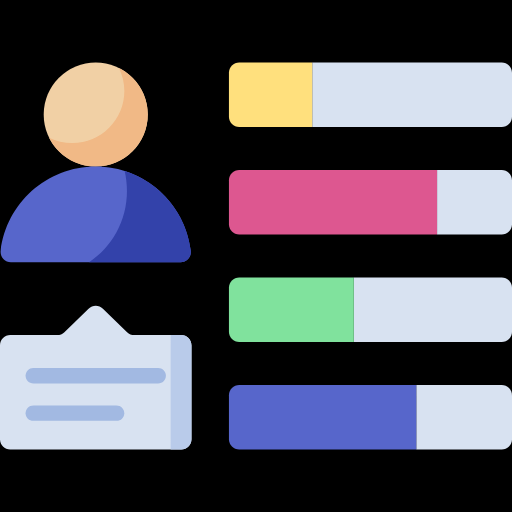 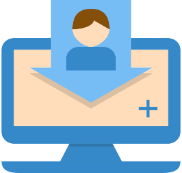 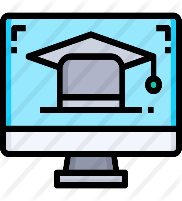 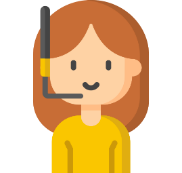 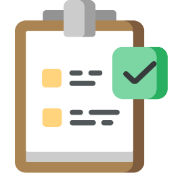 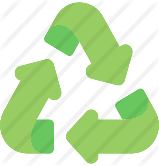 Kartlegging og tildeling
Tilpasning og installasjon
Opplæring
Daglig drift
Evaluering
Videreføre/      avslutte
ANBEFALT PROSESS
VIKTIGE SPØRSMÅL Å TA STILLING TIL
1. Tilpasse innstillinger til bruker
Hjemmetjenesten/teknisk personell/ressursperson legger inn tilgangsliste for e-lås, og om pårørende skal motta informasjon i evt. mobilapplikasjon om hvem som åpner døren når.

2. Registrere tiltak i fagsystem
Hjemmetjenesten registrerer tiltak i fagsystem.
3. Installere e-lås hos bruker 
Teknisk personell eller leverandør installerer e-lås hos bruker etter gjeldende prosedyrer og beholder eventuelle restdeler fra ordinær lås.
Er dette den beste måten å gjøre det på i deres kommune?

Har dere forberedt brukeren på montering?
Skal alle i hjemmesykepleien ha tilgang til å åpne alle dører med e-lås til enhver tid? Eventuelt, hvilke rutiner må ligge til grunn for å sikret at riktig ansatt har adgang til riktig tid?
Hvilke EPJ-systemer kan e-lås-systemet integreres mot? Kan tilganger oppdateres automatisk ved endring i vaktliste?
Ved bruk av mobilapplikasjon: har, eller skal alle i hjemmetjenesten ha, egen mobiltelefon som støtter tjenesten?

Skal kommunen innhente reservenøkkel til brukers bolig, i tilfellet at batteriet går tomt eller ved annen teknisk svikt?
LENKER OG FORSLAG TIL VERKTØY
Infoskriv om e-lås til bruker og pårørende
Rutine for oppkobling og registrering brukere av e-lås fra Moss kommune
Rutine for montering av e-lås fra Moss kommune
Rutine for oppbevaring av deler til e-lås fra Moss kommune
Informasjon om utplassering og bruk av e-lås fra Nesodden kommune
E-LÅS HJEMMEBOENDE: OPPLÆRING
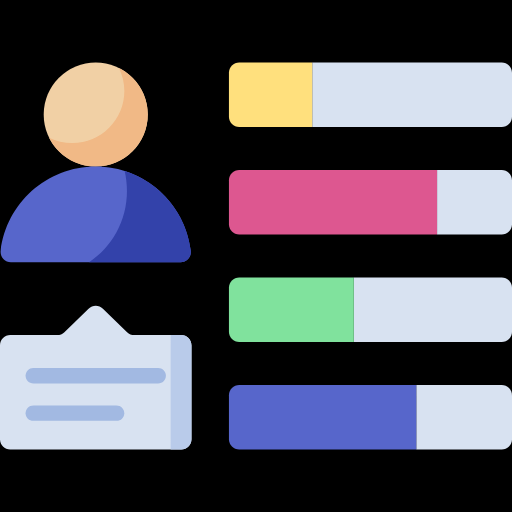 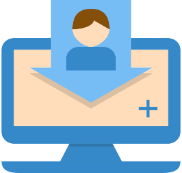 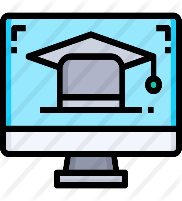 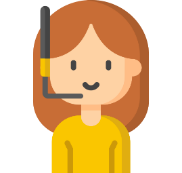 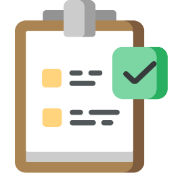 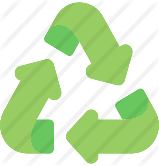 Kartlegging og tildeling
Tilpasning og installasjon
Opplæring
Daglig drift
Evaluering
Videreføre/      avslutte
ANBEFALT PROSESS
VIKTIGE SPØRSMÅL Å TA STILLING TIL
1. Gjennomføre opplæring for bruker og pårørende
Hjemmetjenesten/ressursperson/teknisk personell gjennomfører opplæring med bruker og eventuelt pårørende under installasjon.2. Teste e-lås
Hjemmetjenesten tester e-lås sammen med bruker og eventuelt pårørende.
Er dette den beste måten å gjøre det på i deres kommune?
Hvem bør gjennomføre opplæring med bruker og pårørende? 
Skal opplæringen skje samtidig som installasjon?
Hvordan skal testperioden evalueres?
Hvem har ansvaret for å oppdatere gevinstrealiseringsplanen?
LENKER OG FORSLAG TIL VERKTØY
Opplæringsmanual for bruk av e-lås
E-LÅS HJEMMEBOENDE: DAGLIG DRIFT
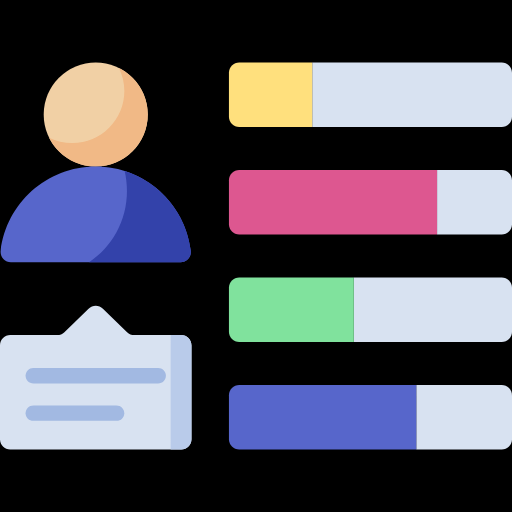 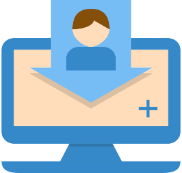 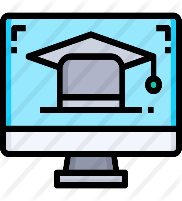 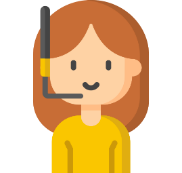 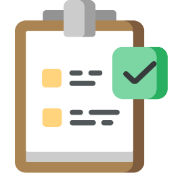 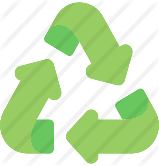 Kartlegging og tildeling
Tilpasning og installasjon
Opplæring
Daglig drift
Evaluering
Videreføre/      avslutte
ANBEFALT PROSESS
VIKTIGE SPØRSMÅL Å TA STILLING TIL
1. Utrykning ved tekniske varsler, eller ved signal om lavt batteri
Tekniske varsler sendes direkte til teknisk personell som agerer etter gjeldende prosedyrer. 

2. Dokumentere hendelser og avvik i fagsystemHjemmetjenesten/teknisk personell/ressursperson dokumenterer hendelser i fagsystem.
 
3. Oppdatere tilgangsliste
Ressursperson/hjemmetjenesten oppdaterer liste over hvem som skal ha tilgang til bruker på hvilket tidspunkt. Dette gjøres helst når ny vaktliste kommer, og ved oppdatering av vaktlisten.
Er dette den beste måten å gjøre det på i deres kommune?
Hvem skal håndtere tekniske varsler? Hva skal prosedyren være? Hvor skal tekniske varsler dokumenteres?
Hvilken prosedyre skal ligge til grunn for akutt tilgang til dørlås? Skal for eksempel brannvesen og ambulansepersonell kunne ha/kreve tilgang til e-lås ved alarm?
Ved bruk av mobil: hvilken prosedyre skal ligge til grunn hvis mobilapplikasjon ikke fungerer eller hvis hjemmesykepleien ikke har med mobil? Hvilke rutiner skal kommunen ha ved mistet mobiltelefon og for å sikre at nødvendige oppdateringer av telefonen gjennomføres?
LENKER OG FORSLAG TIL VERKTØY
Prosedyre for håndtering av varsler
E-LÅS HJEMMEBOENDE: EVALUERING
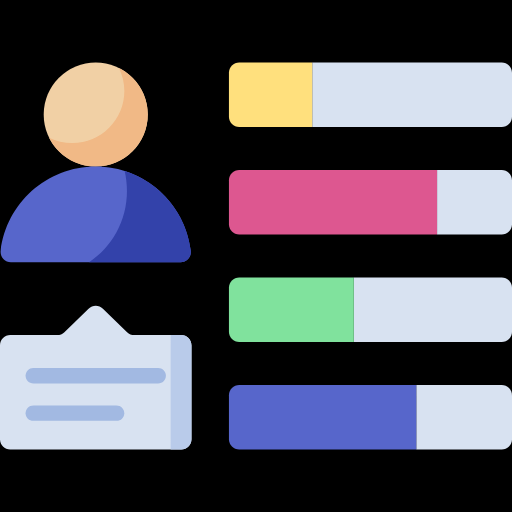 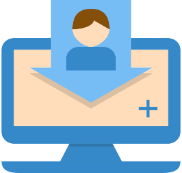 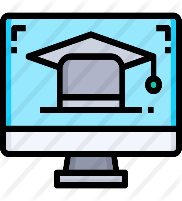 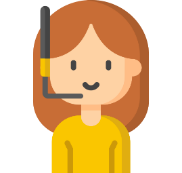 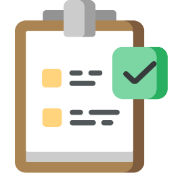 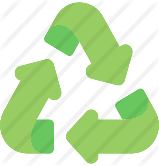 Kartlegging og tildeling
Tilpasning og installasjon
Opplæring
Daglig drift
Evaluering
Videreføre/      avslutte
ANBEFALT PROSESS
VIKTIGE SPØRSMÅL Å TA STILLING TIL
1. Vurdere brukerens nytte av tjenesten
Hjemmetjenesten gjør løpende vurderinger av brukerens nytteverdi av teknologien til planlagt tidsintervall for å kvalitetssikre at det er riktig tjeneste som er innført. 

2. Registrere nye målinger i gevinstplanGevinstansvarlig oppdaterer gevinstrealiseringsplanen for både kvalitative gevinster og kvantitative gevinster, hentet ut fra evalueringsskjema.

3. Avgjøre om tilbudet skal videreføres eller avsluttes
Gevinstansvarlig/saksbehandler/hjemmetjenesten beslutter i samarbeid om tilbudet skal opprettholdes eller videreføres.
Er dette den beste måten å gjøre det på i deres kommune?
Hvilke gevinster skal dere realisere? Hvor ofte skal dere evaluere tjenesten, og hvem har ansvaret for gjennomføre og registrere målinger i gevinstplan?
Hvem bestemmer om tilbudet skal videreføres eller avsluttes? Hva skal beslutningskriteriene være?
LENKER OG FORSLAG TIL VERKTØY
Evalueringsskjema for bruker, ansatte og pårørende
Rutinebeskrivelse for evaluering
Gevinstskjema fra Nesodden kommune
E-LÅS HJEMMEBOENDE: VIDEREFØRE/AVSLUTTE
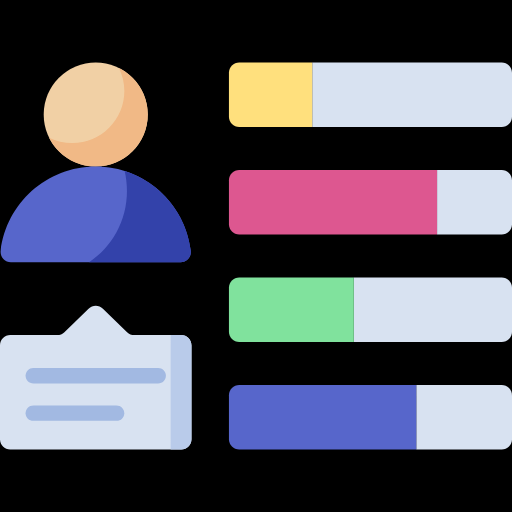 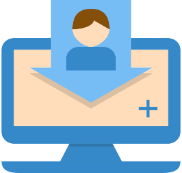 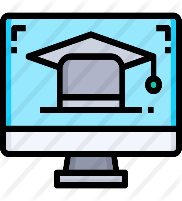 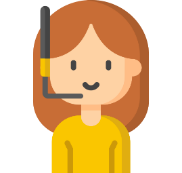 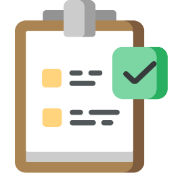 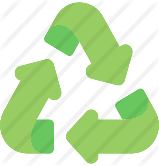 Kartlegging og tildeling
Tilpasning og installasjon
Opplæring
Daglig drift
Evaluering
Videreføre/      avslutte
ANBEFALT PROSESS
VIKTIGE SPØRSMÅL Å TA STILLING TIL
1. Stoppe tjenesten midlertidig hvis bruker reiser bort
Hjemmetjenesten/ressursperson dokumenterer i fagsystemet og videreformidler midlertidig stopp i tjenesten etter gjeldende prosedyrer.

2. Avslutte tjenesten hvis evaluering tilsier dette 
Dersom helsetjenester i hjemmet avsluttes vil ikke behovet for e-lås være tilstede lenger. Teknisk personell avtaler dato for avinstallering med bruker/ pårørende, og avinstallerer e-lås og installerer eventuell ordinær lås. Teknisk personell legger utstyr på lokalt lager etter hygienetiltak eller sender tilbake til leverandør. Hjemmetjenesten/ressursperson avslutter tiltak i fagsystem, og sender huskelapp via EPJ til saksbehandler som avslutter vedtak.
Er dette den beste måten å gjøre det på i deres kommune?
Hvilke prosedyrer har dere allerede? Hvordan må disse tilpasses ved innføring av e-lås? 
Har dere gode nok kommunikasjonsformer i dag slik at alle vet når tjenesten avsluttes?
LENKER OG FORSLAG TIL VERKTØY
Prosedyre for avslutning av tjenesten
Rutine for avregistrering og demontering av e-lås fra Moss kommune
TJENESTEFORLØP: ELEKTRONISK DØRLÅS INSTITUSJON (E-LÅS)
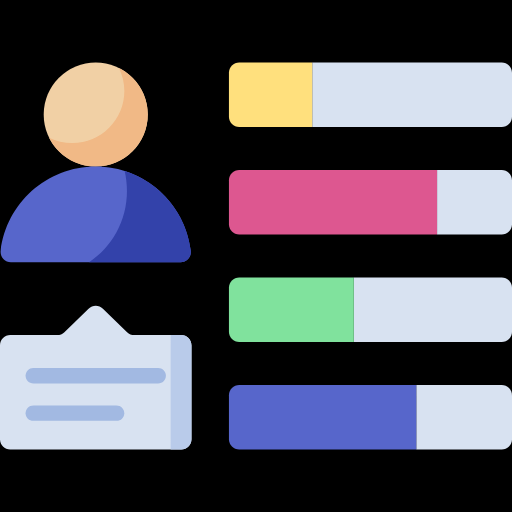 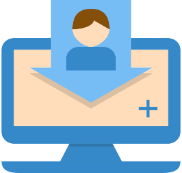 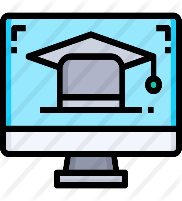 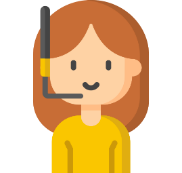 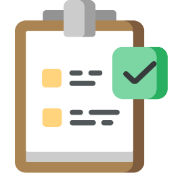 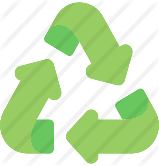 Kartlegging og tildeling
Tilpasning og installasjon
Opplæring
Daglig drift
Evaluering
Videreføre/      avslutte
Gjennomføre kartlegging av dører på institusjon. 
Eventuelt ringe leverandør og avtale dato for installasjon.
Tilpasse innstillinger til beboer.
Installere e-lås hos beboer og måle nullpunkt.
Gjennomføre opplæring for beboer og pårørende.
Teste e-lås.
Utrykning ved tekniske varsler, eller ved signal om lavt batteri.
Dokumentere hendelser og avvik i fagsystem.
Oppdatere tilgangsliste.
Vurdere brukerens nytte av tjenesten.
Registrere nye målinger i gevinstplan.
Avslutte tjeneste
OPPLÆRING AV ALLE ANSATTE
E-LÅS INSTITUSJON: KARTLEGGING OG TILDELING
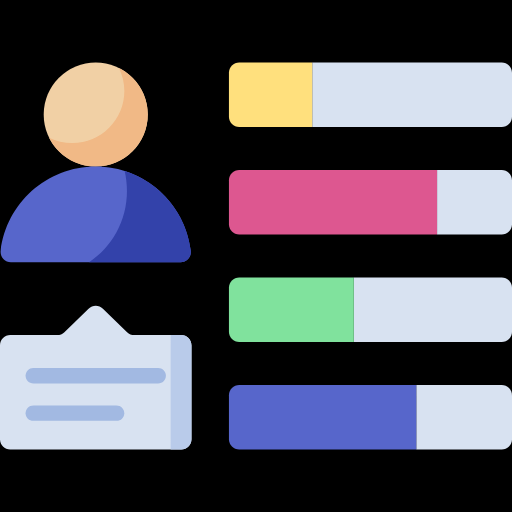 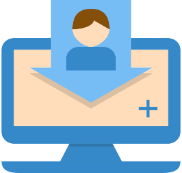 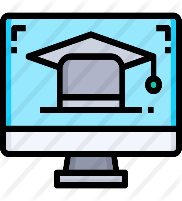 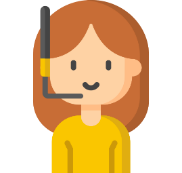 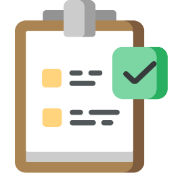 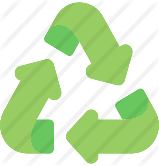 Kartlegging og tildeling
Tilpasning og installasjon
Opplæring
Daglig drift
Evaluering
Videreføre/      avslutte
ANBEFALT PROSESS
VIKTIGE SPØRSMÅL Å TA STILLING TIL
1. Gjennomføre kartlegging av dører på institusjon
Teknisk personell og ressursperson på enheten vurderer alle dører på institusjonen.
2. Eventuelt ringe leverandør og avtale dato for installasjon Hvis ekstern leverandør utfører installasjonen ringes leverandør og dato for installasjon avtales.
Kan informasjon fra e-lås brukes som utgangspunkt for gevinstmåling for andre teknologier?
Skal alle beboere på institusjonen vurderes for e-lås og hva skal eventuelt kriteriene for de som vurderes være?
Ved bruk av mobilapplikasjon for e-lås: hvilke type mobil og versjon av operativsystem kreves? Må nye mobiler kjøpes inn?
Hvilke gevinster skal dere realisere? Hvordan skal dere måle disse? Hvem har ansvaret for gevinstrealiseringsplanen?
LENKER OG FORSLAG TIL VERKTØY
Gevinstrealiseringsplan (www.ks.no/veikart)
E-LÅS INSTITUSJON: TILPASNING OG INSTALLASJON
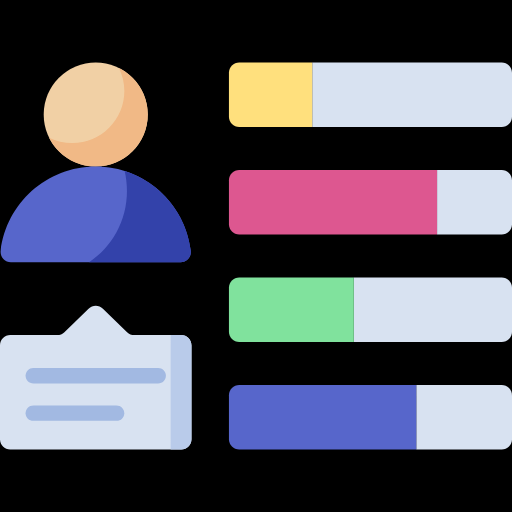 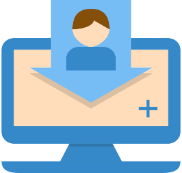 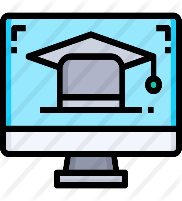 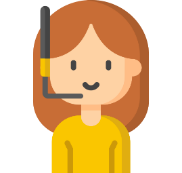 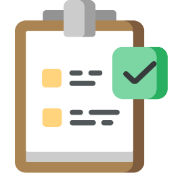 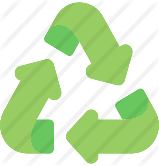 Kartlegging og tildeling
Tilpasning og installasjon
Opplæring
Daglig drift
Evaluering
Videreføre/      avslutte
ANBEFALT PROSESS
VIKTIGE SPØRSMÅL Å TA STILLING TIL
1. Tilpasse innstillinger til beboer
Teknisk personell eller ressursperson på institusjonen, sammen med leverandør, legger inn tilgangsliste for e-lås.
2. Installere e-lås hos beboer og måle nullpunkt
Teknisk personell eller leverandør installerer e-lås hos beboer etter gjeldende prosedyrer. Gevinstansvarlig måler nullpunkt for gevinster og registrerer resultater i gevinstplan.
Er dette den beste måten å gjøre det på i deres kommune?
Hvilke kommunikasjonskanaler er det i dag mellom ansatte på sykehjemmet og teknisk personell, og må dette endres?
Skal alle ansatte ved institusjon ha tilgang til alle dører?
LENKER OG FORSLAG TIL VERKTØY
Infoskriv om e-lås til beboer og pårørende
Brukerveiledning for e-lås fra leverandør
Programmeringsmanual for e-lås fra leverandør
Installasjonsveiledning for e-lås fra leverandør
E-LÅS INSTITUSJON: OPPLÆRING
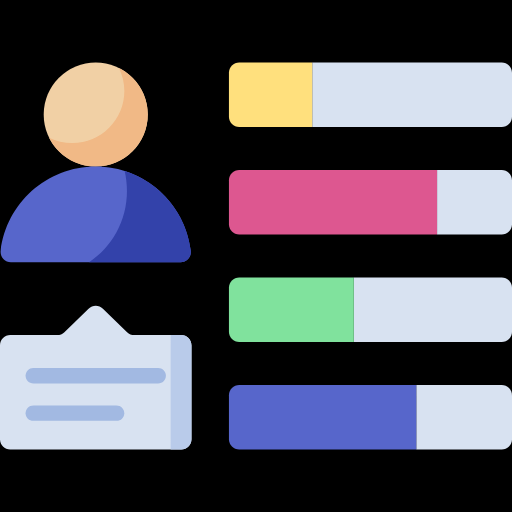 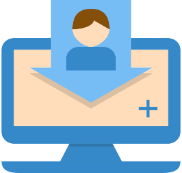 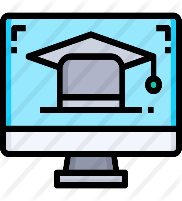 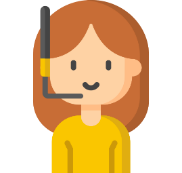 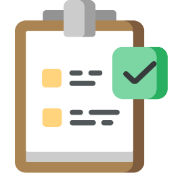 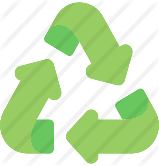 Kartlegging og tildeling
Tilpasning og installasjon
Opplæring
Daglig drift
Evaluering
Videreføre/      avslutte
ANBEFALT PROSESS
VIKTIGE SPØRSMÅL Å TA STILLING TIL
1. Gjennomføre opplæring for beboer og pårørende
Ansatte ved institusjon eller utpekte ressursperson gjennomfører opplæring med beboer og pårørende under installasjon.2. Teste e-lås
Ansatte ved institusjon tester e-lås sammen med beboer og eventuelt pårørende.
Er dette den beste måten å gjøre det på i deres kommune?
Hvem bør gjennomføre opplæring med beboer og pårørende? 
Skal opplæringen skje samtidig som installasjon?
LENKER OG FORSLAG TIL VERKTØY
Opplæringsmanual for bruk av e-lås
E-LÅS INSTITUSJON: DAGLIG DRIFT
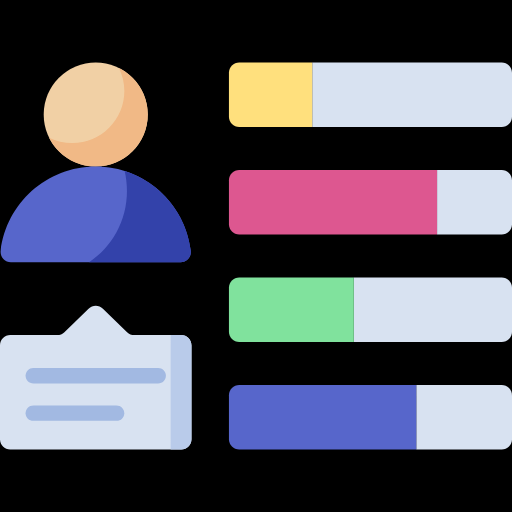 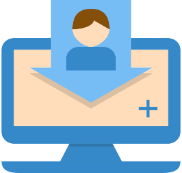 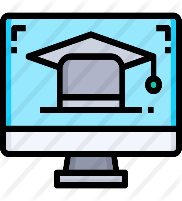 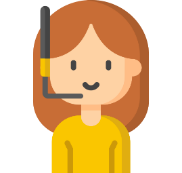 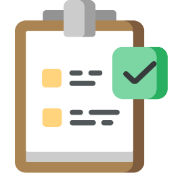 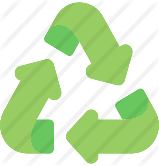 Kartlegging og tildeling
Tilpasning og installasjon
Opplæring
Daglig drift
Evaluering
Videreføre/      avslutte
ANBEFALT PROSESS
VIKTIGE SPØRSMÅL Å TA STILLING TIL
1. Utrykning ved tekniske varsler, eller ved signal om lavt batteri
Tekniske varsler sendes direkte til teknisk personell som handler etter gjeldende prosedyrer.

2. Dokumentere hendelser og avvik i fagsystemHjemmetjenesten og teknisk personell dokumenterer hendelser i fagsystem.

3. Oppdatere tilgangsliste
Teknisk personell eller ressursperson ved institusjon oppdaterer liste over hvem som skal ha tilgang til hvilke dører etter hvert som det behøves.
Er dette den beste måten å gjøre det på i deres kommune?
Hvem skal håndtere tekniske varsler? Hva skal prosedyren være? Hvor skal tekniske varsler dokumenteres?
Kan vaktlisten integreres i system for e-lås, slik at tilganger oppdateres automatisk?
Ved bruk av mobil: hvilken prosedyre skal ligge til grunn hvis mobilapplikasjon ikke fungerer eller hvis hjemmesykepleien ikke har med mobil? Hvilke rutiner skal kommunen ha ved mistet mobiltelefon og for å sikre at nødvendige oppdateringer av telefonen gjennomføres?
LENKER OG FORSLAG TIL VERKTØY
Prosedyre for håndtering av varsler
E-LÅS INSTITUSJON: EVALUERING
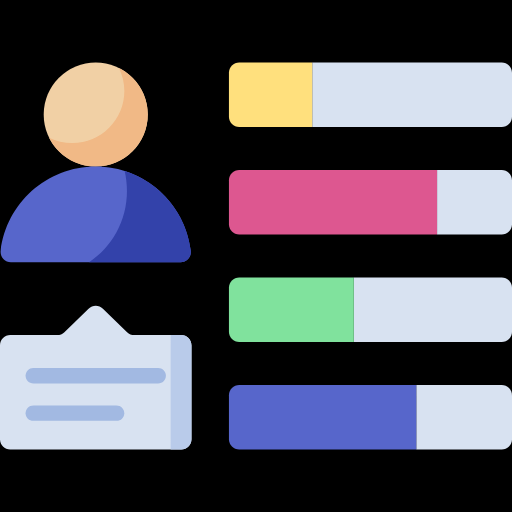 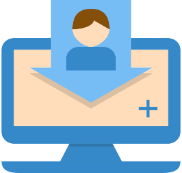 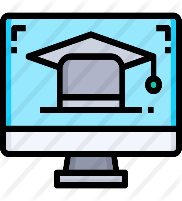 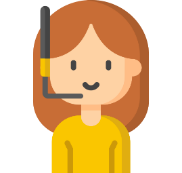 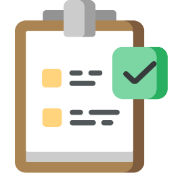 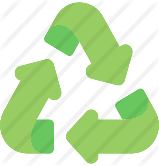 Kartlegging og tildeling
Tilpasning og installasjon
Opplæring
Daglig drift
Evaluering
Videreføre/      avslutte
ANBEFALT PROSESS
VIKTIGE SPØRSMÅL Å TA STILLING TIL
1. Vurdere brukerens nytte av tjenesten
Hjemmetjenesten gjør løpende vurderinger av brukerens nytteverdi av teknologien til planlagt tidsintervall for å kvalitetssikre at det er riktig tjeneste som er innført. Åpne for tilbakemeldinger fra ansatte om hva som fungerer godt og mindre godt med e-lås-systemet. 

2. Registrere nye målinger i gevinstplanGevinstansvarlig oppdaterer gevinstrealiseringsplanen for både kvalitative gevinster og kvantitative gevinster, hentet ut fra evalueringsskjema.
Er dette den beste måten å gjøre det på i deres kommune?
Hvilke gevinster skal dere realisere? Hvor ofte skal dere evaluere tjenesten, og hvem har ansvaret for gjennomføre og registrere målinger i gevinstplan?
Hvem bestemmer om tilbudet skal videreføres eller avsluttes? Hva skal beslutningskriteriene være?
LENKER OG FORSLAG TIL VERKTØY
Evalueringsskjema for bruker, ansatte og pårørende
Rutinebeskrivelse for evaluering
E-LÅS INSTITUSJON: VIDEREFØRE/AVSLUTTE
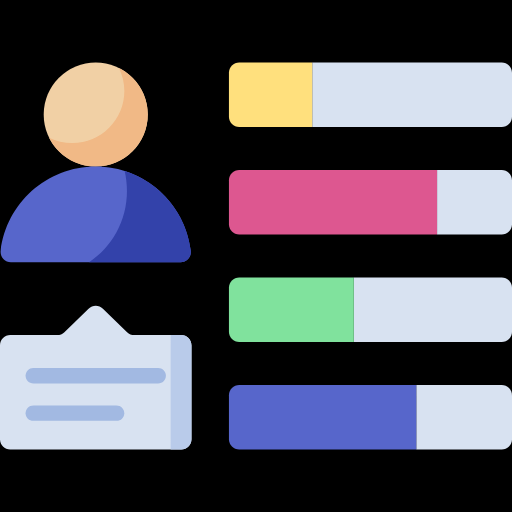 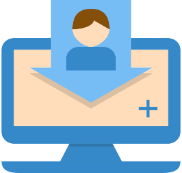 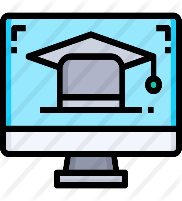 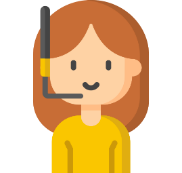 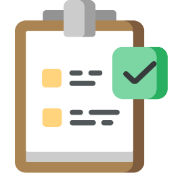 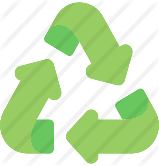 Kartlegging og tildeling
Tilpasning og installasjon
Opplæring
Daglig drift
Evaluering
Videreføre/      avslutte
ANBEFALT PROSESS
VIKTIGE SPØRSMÅL Å TA STILLING TIL
1. Avslutte tjeneste
Dersom beboer flytter ut eller går bort, overfører teknisk personell eller ressursperson ved institusjon e-lås-nøkkel enten til lager eller til ny beboer etter hygienetiltak og gjeldende prosedyrer.
Er dette den beste måten å gjøre det på i deres kommune?
Hvilke prosedyrer har dere allerede? Hvordan må disse tilpasses ved innføring av e-lås?
Har dere gode nok kommunikasjonsformer i dag slik at alle vet når tjenesten avsluttes?
LENKER OG FORSLAG TIL VERKTØY
Prosedyre for avslutning av tjenesten